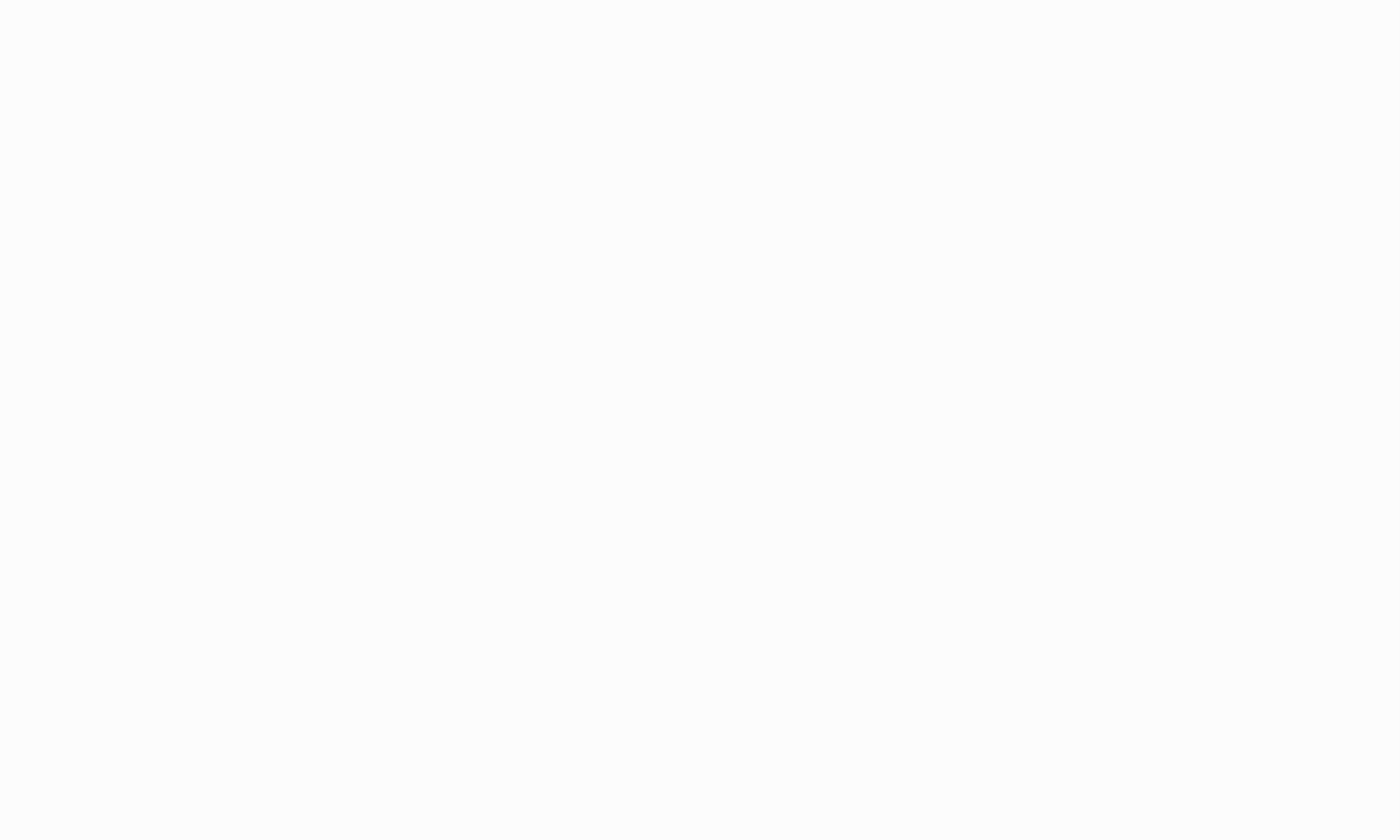 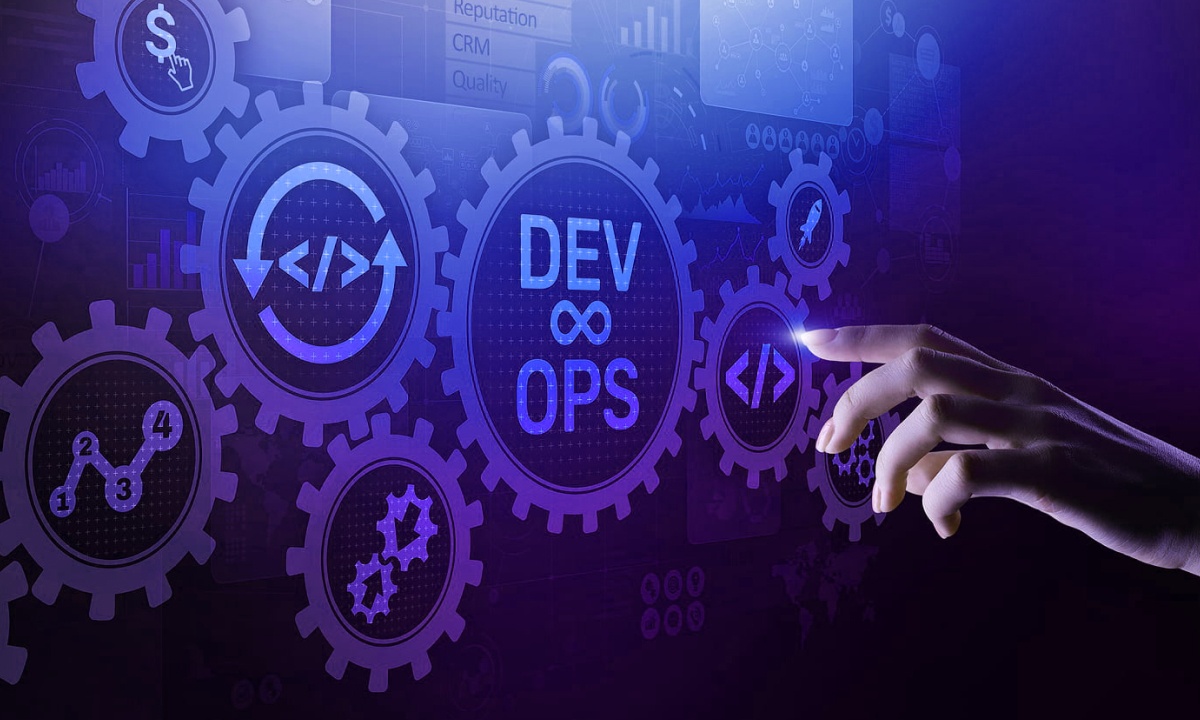 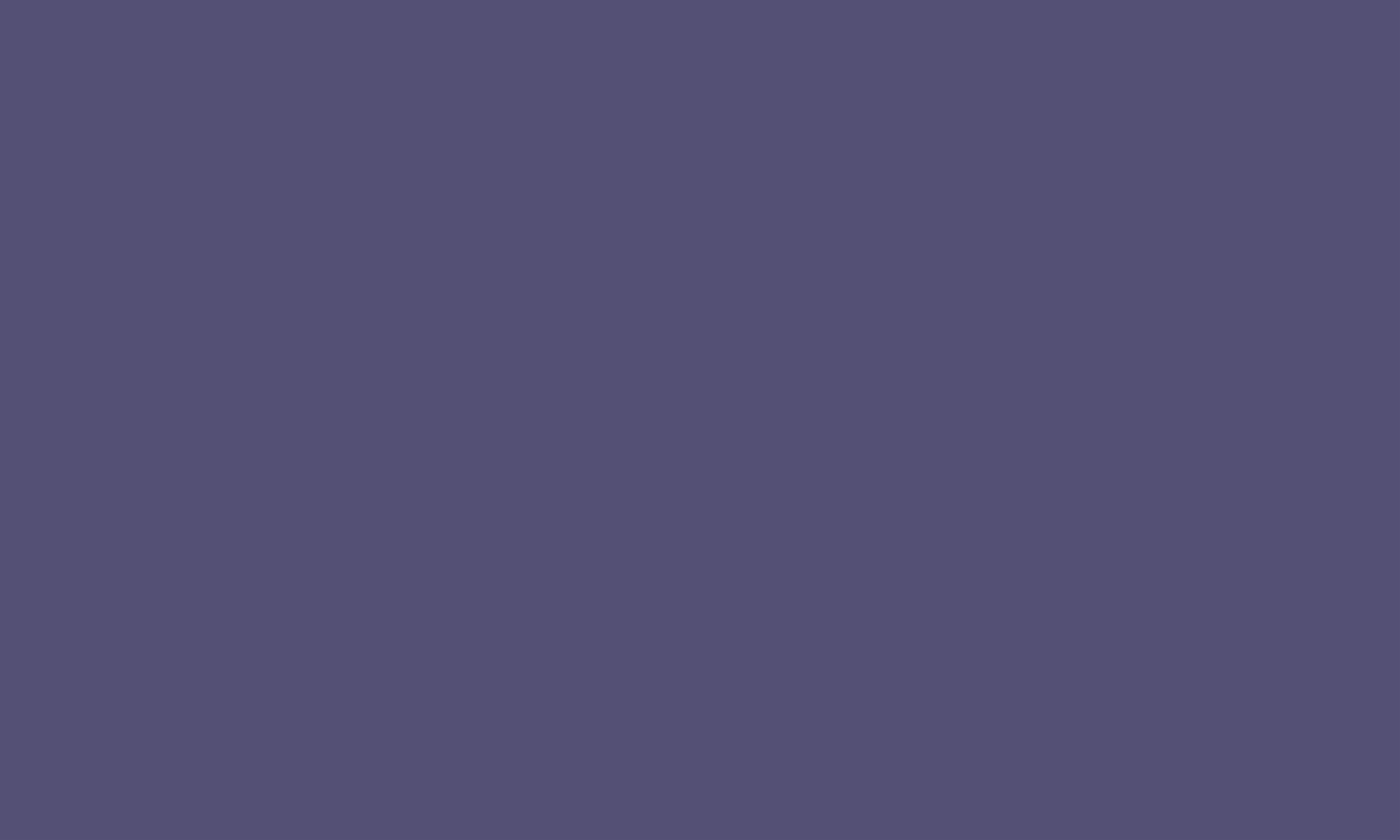 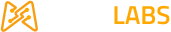 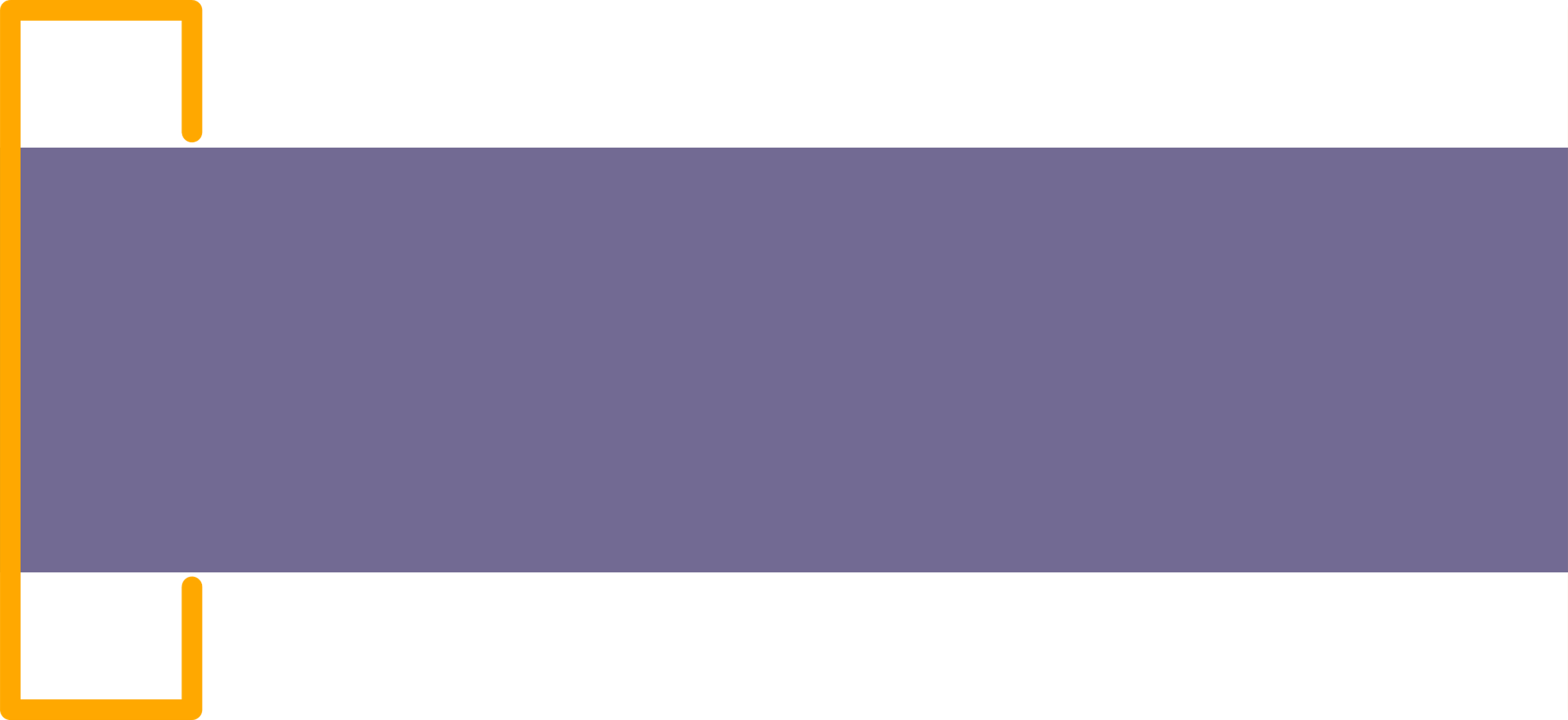 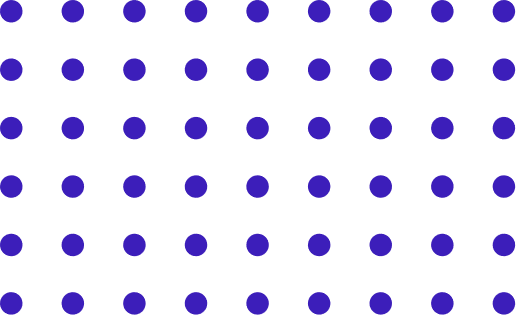 CI/CD WITH JENKINS



                                            Presented By :
                                                    Arjit Chauhan                                                    DevOps Engineer
                                                    Mooglelabs
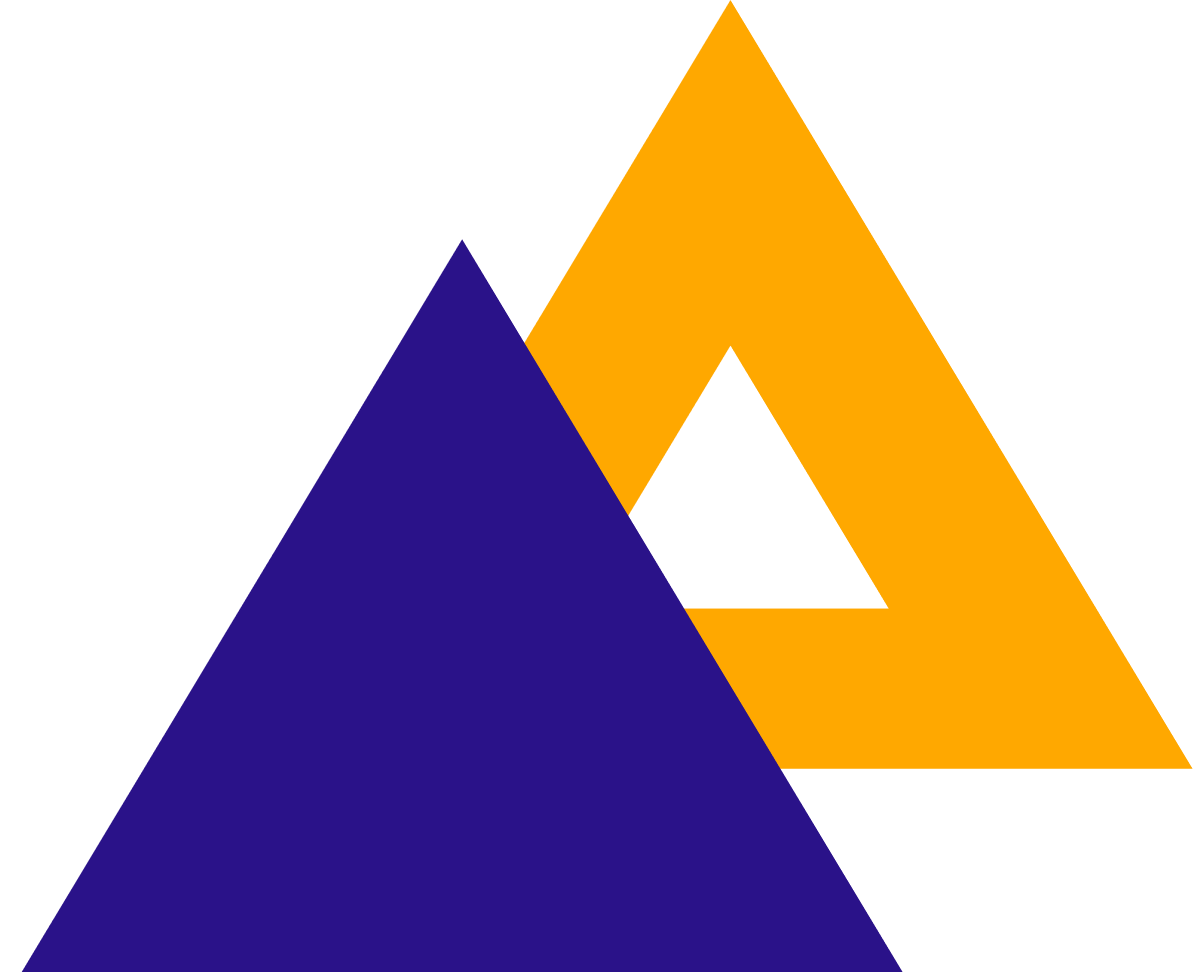 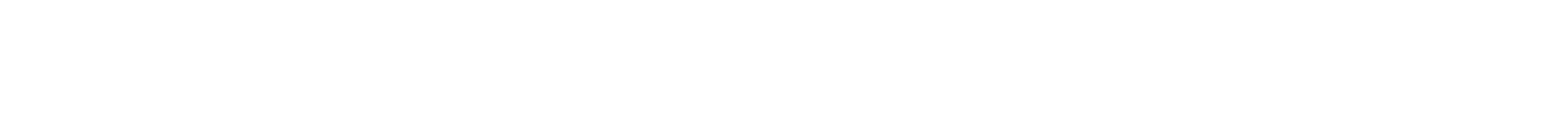 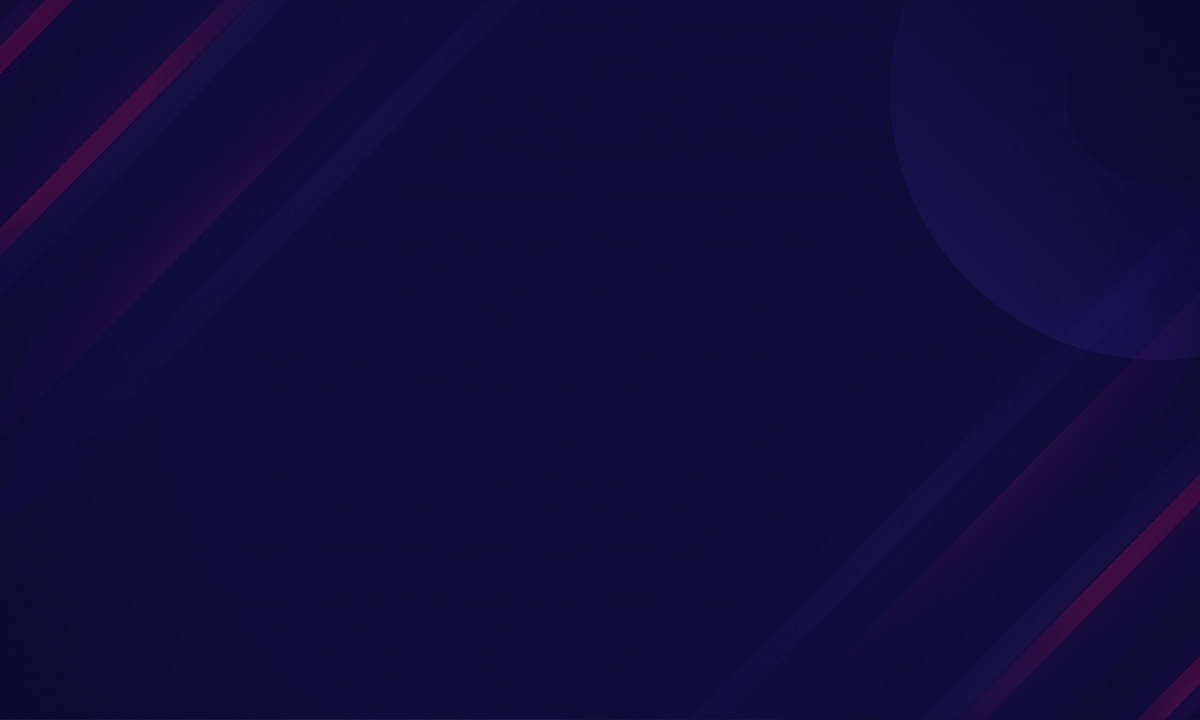 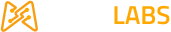 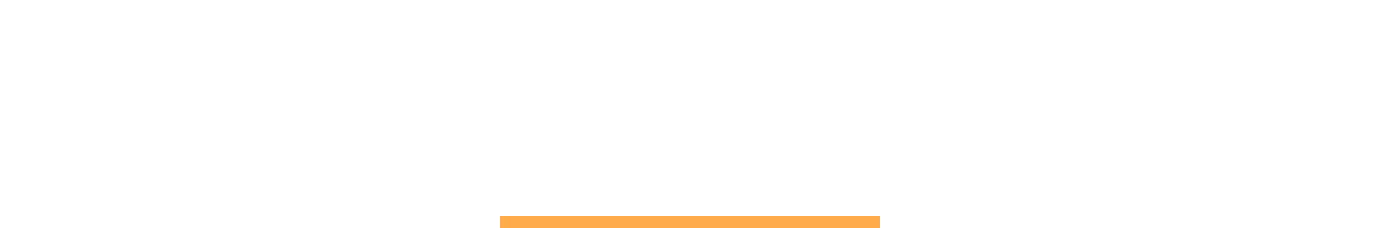 MOOGLELABS - SERVICES
Decoding Innovation" in AI/ML, Blockchain, DevOps, Data Science & Metaverse
Many organizations are afraid to take the leap toward AI/ML, Blockchain, DevOps, and Data Science. MoogleLabs makes the journey streamlined and smooth for you. Founded by seasoned IT experts, the company has the resources to help your business embrace new-age technology. 
At MoogleLabs, we help you compete effectively by leveraging cutting-edge technology and in this endeavor, we have a talented team, which is certified in the technologies it works on.  We have transformed businesses with our deep understanding of technology that can be utilized for various industries. The company is known for building a great client-business relationship by being transparent throughout the whole journey. MoogleLabs is always ready to better itself to provide the best services to its clients.
,
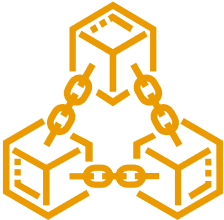 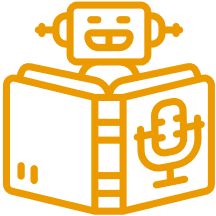 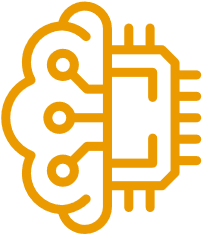 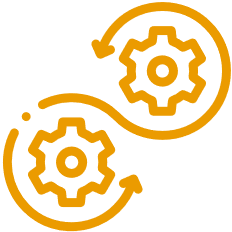 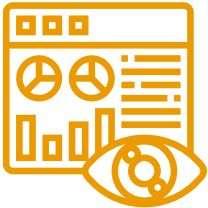 DevOps
Data Science
Artificial Intelligence
Machine Learning
Blockchain
Uncover hidden stories in data and turn it into maximized revenue opportunities using qualitative and quantitative data processing techniques.
We specialize in DevOps managed services including CI/CD, Infrastructure Management, Cloud Managed Services, DevSecOps, and AI Ops.
Our Applied AI brings roadmap to scale enterprise-grade solutions, with the power of analytics, automation and next-level computing.
Scale up your business with future-ready ML-powered applications integrated with AR/VR, image & video analytics.
We help you build a secured decentralized solution for Smart Contracts, Crypto-token and NFT Marketplace.
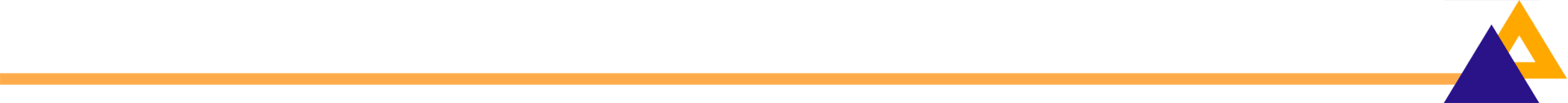 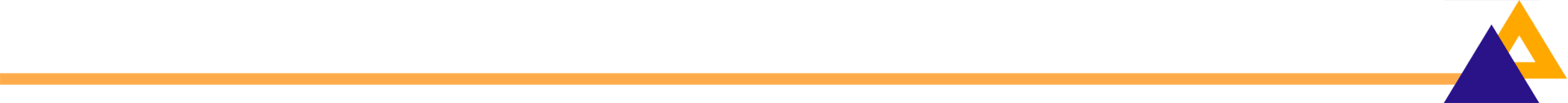 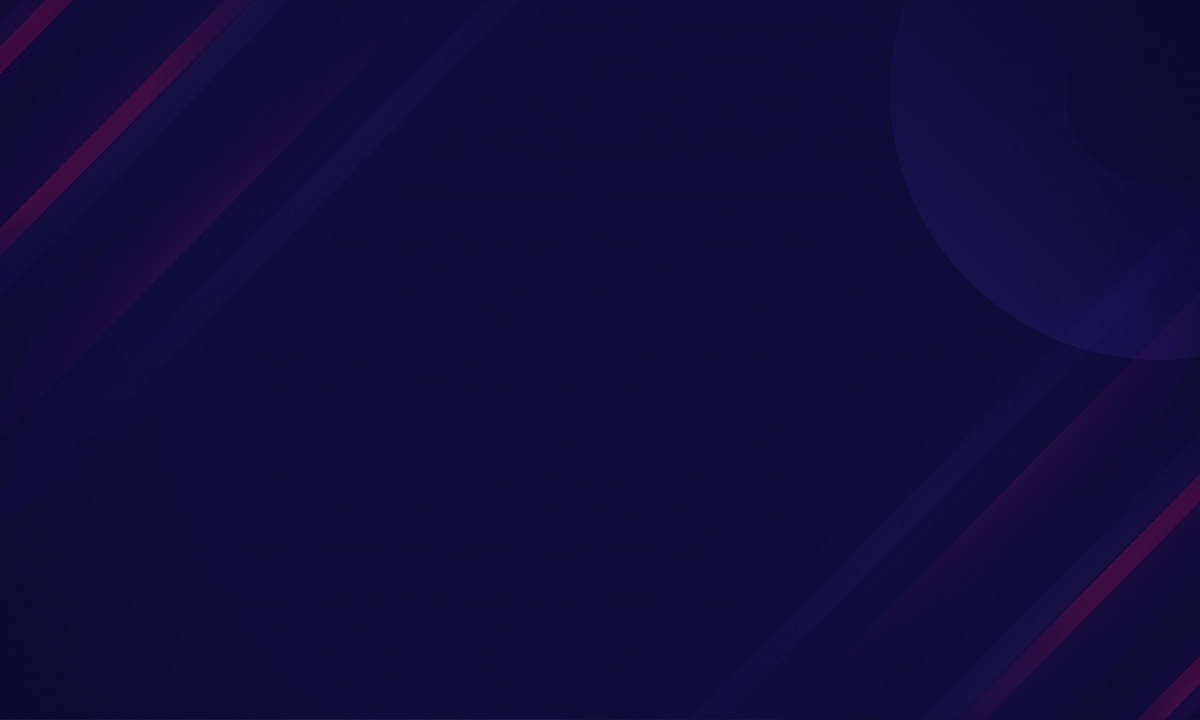 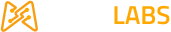 CONTENTS
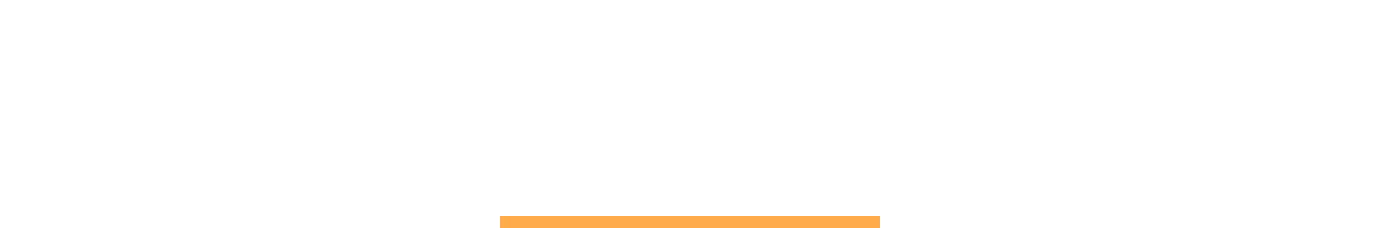 Introduction to Jenkins

History

Architecture

Features

Plugins

Jenkins Pipelines and Jenkinsfile

Jenkins vs other CI/CD tools  

Advantages

Installing and Configuring 

Demo – CI/CD of React Application
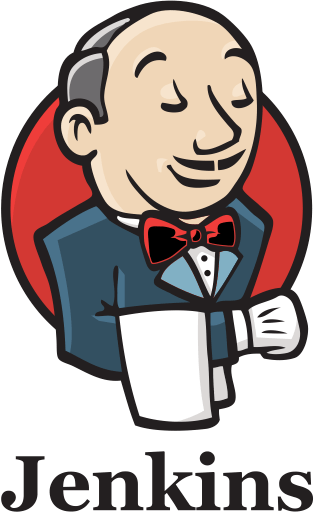 ,
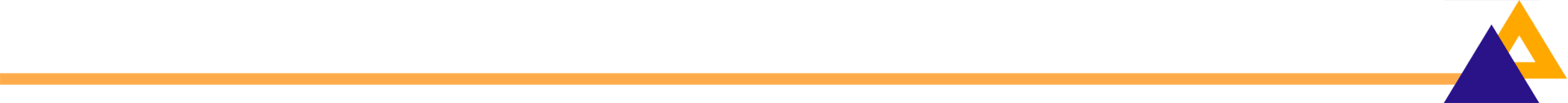 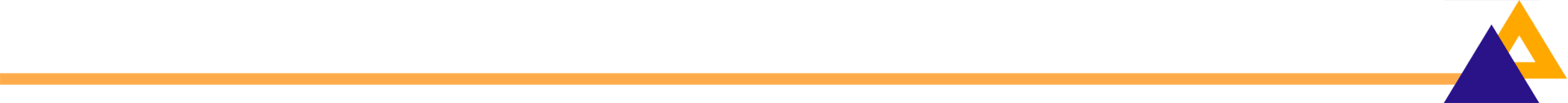 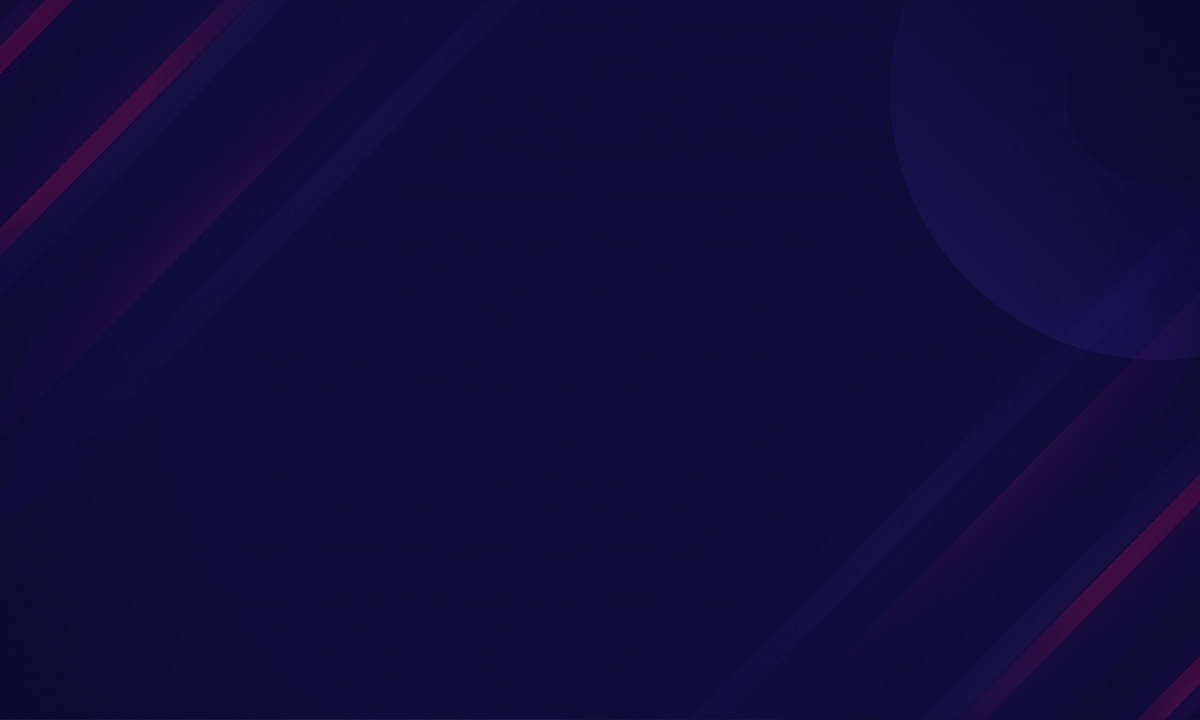 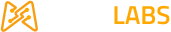 INTRODUCTION TO JENKINS
Jenkins is an open source continuous integration/continuous delivery  and deployment (CI/CD) automation software DevOps tools written in the Java programming language. 

It is used to implement CI/CD workflows, called pipelines.

Jenkins is a self-contained , open source automation  that can be used to automate all sorts of tasks related to building , testing and deploying software.

It uses the plugins for building and testing the project code continuously .

Jenkins can be installed through native system packages, Docker or even run standalone by an machine with a Java Runtime Environment (JRE) installed.
,
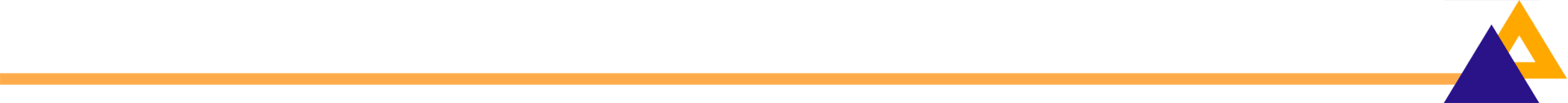 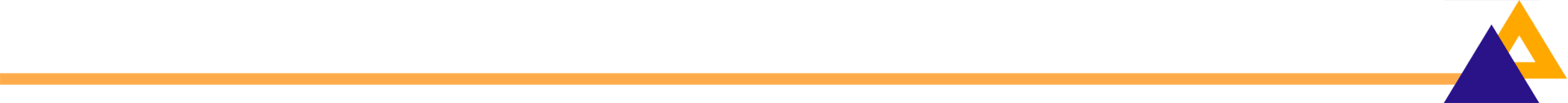 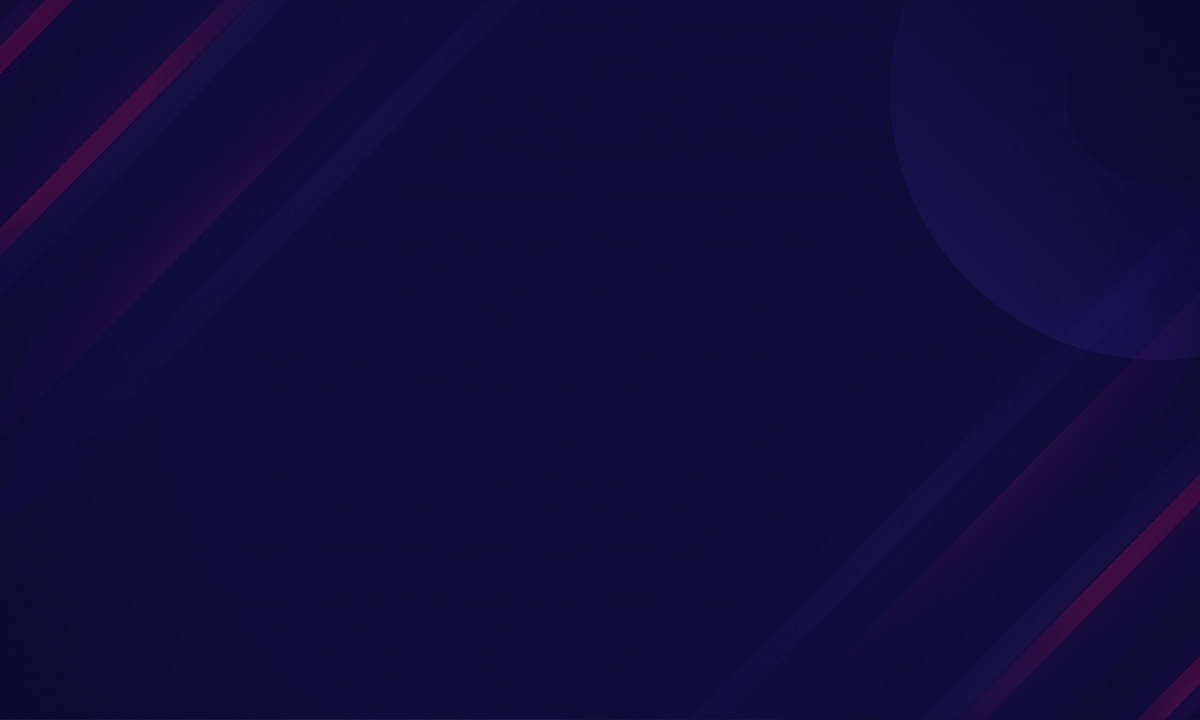 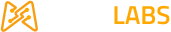 HISTORY
Jenkins is a fork of a project called Hudson, which was trademarked by Oracle.

Kohsuke first developed Hudson 2004 while working at Sun Microsystems. When Oracle acquired Sun Microsystems in 2010, there was a dispute between Oracle and the Hudson community with the respect to infrastructure used. 

Kohsuke wanted to create a method to perform continuous integration,the idea was to test the code before committing to avoid the breaking builds.

On Jan 11, 2011, a call for votes made to change the project name from Hudson to Jenkins.

On Jan 29, 2011 , creating the first Jenkins project.
,
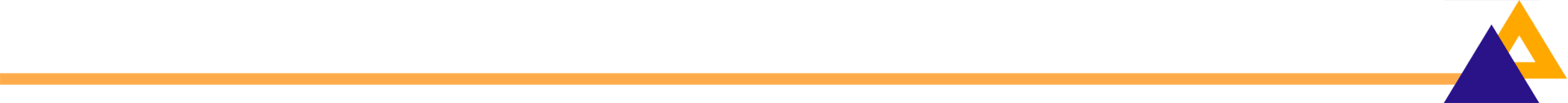 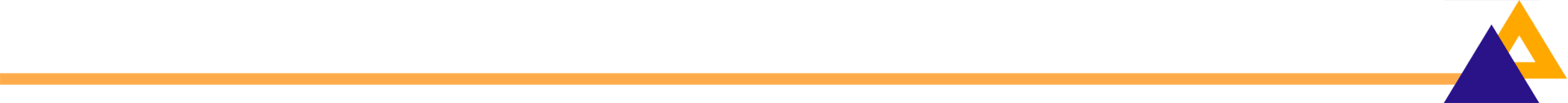 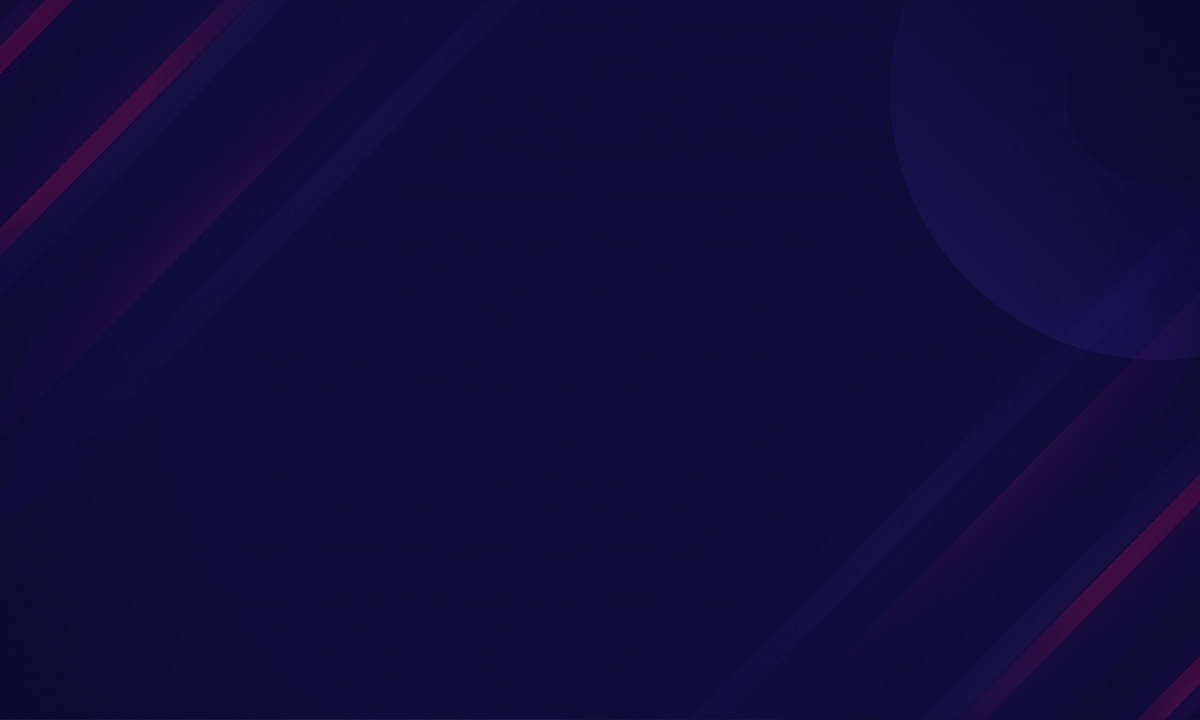 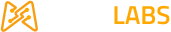 ARCHITECTURE
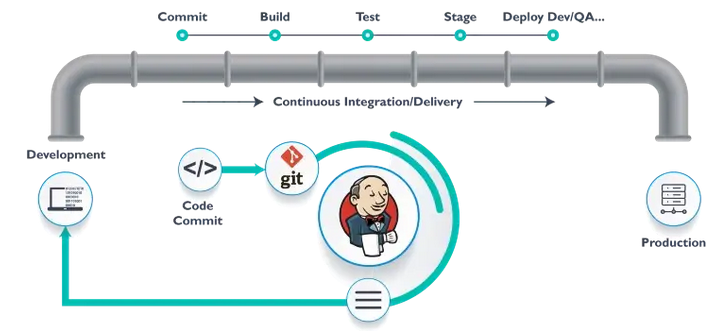 ,
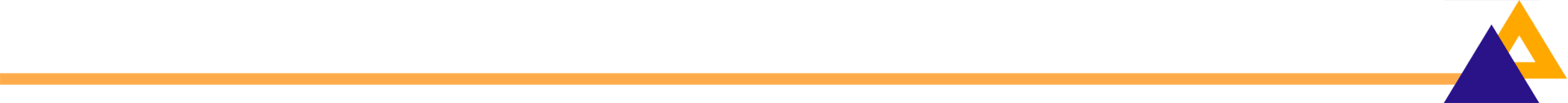 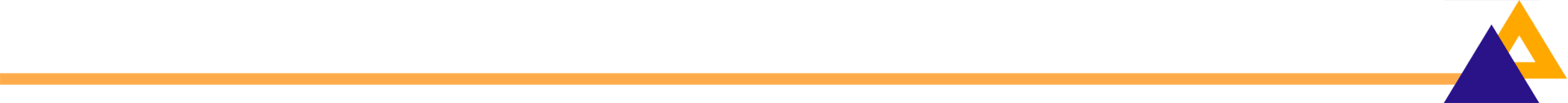 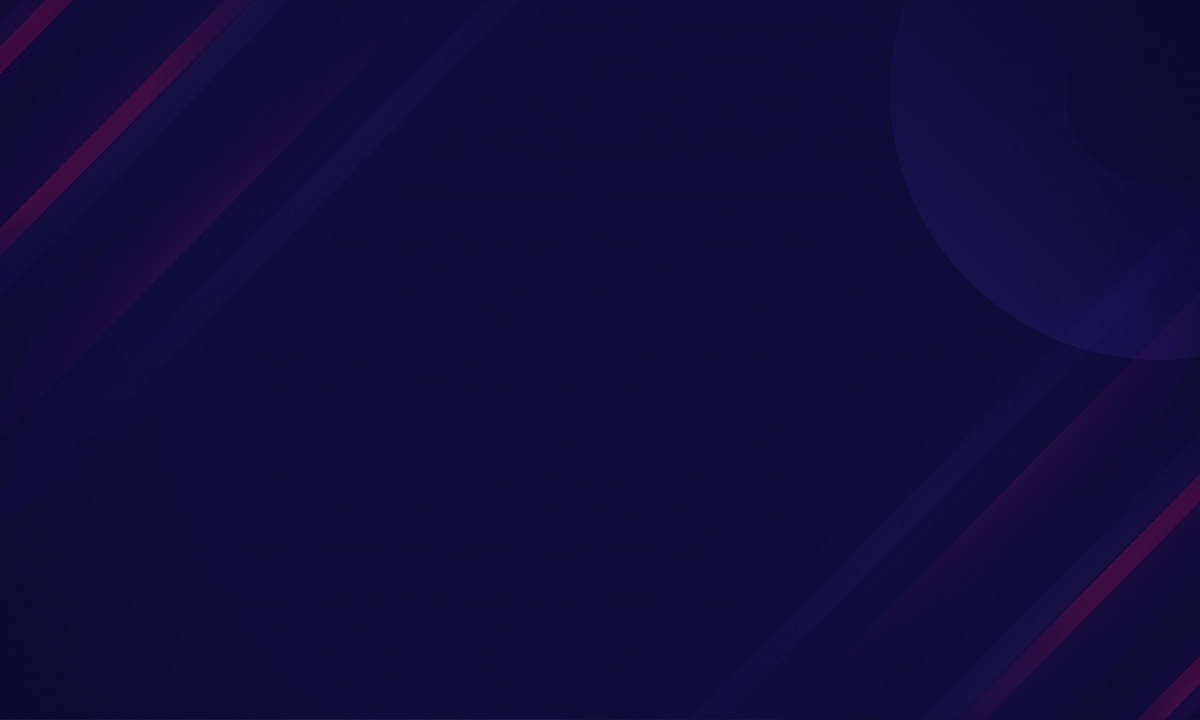 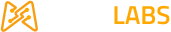 JENKINS MASTER AND JENKINS SLAVE
Jenkins Master is the main Jenkins server. It is responsible for scheduling the build job and dispatching builds to the slaves for actual execution. The Jenkins Master also monitors the slaves by either taking them online or offline according to the requirement.
,
It can also help in recording and presentation of build results.the master instance can also help in the direct execution of build jobs.

The most important element in Jenkins  architecture is the Jenkins slave.  It is a java executable running on a remote machine that hear the requests from the Jenkins master instance . 

Users can run the slaves on a wide range of other operating system and they execute the build job sent by the Master.
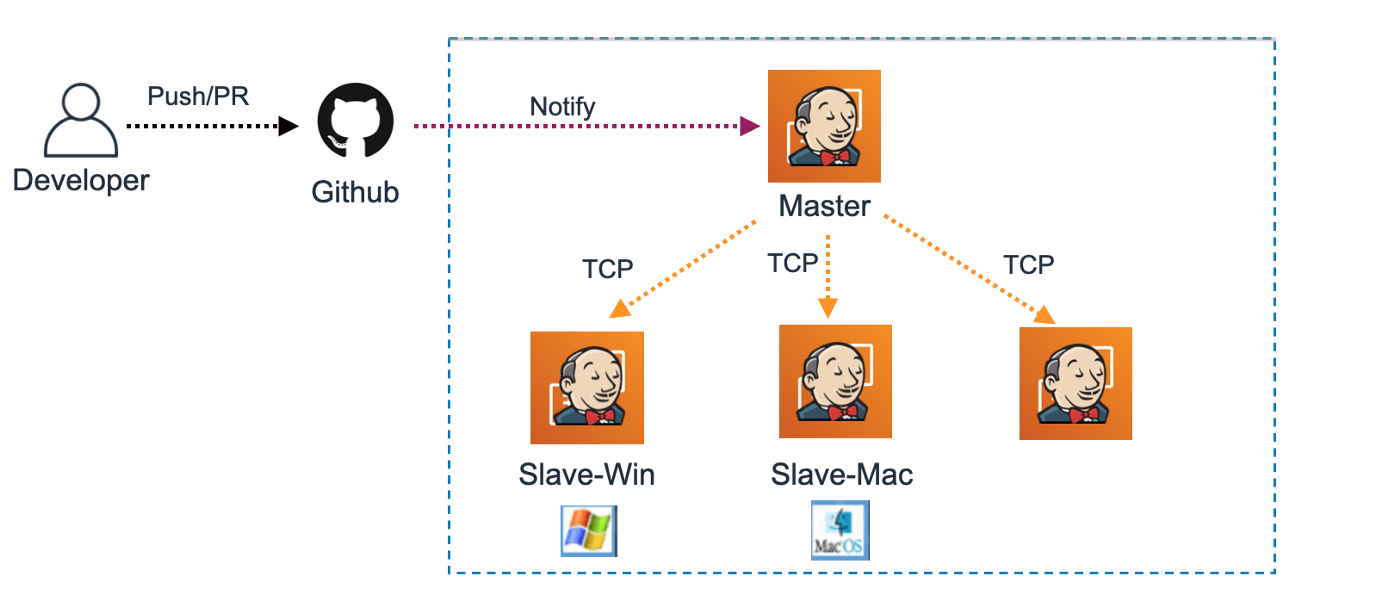 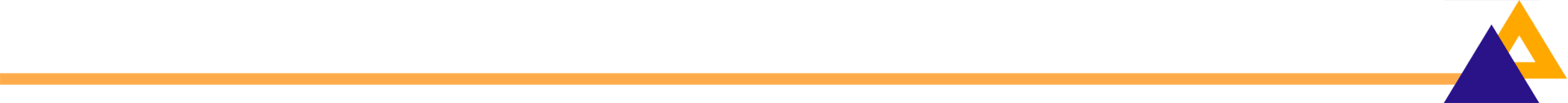 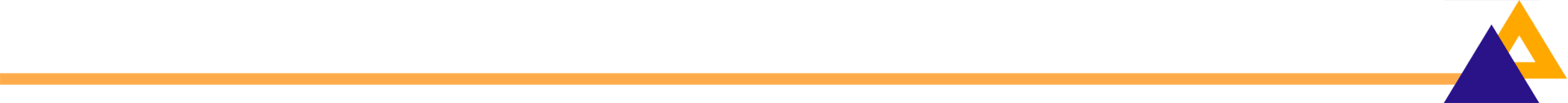 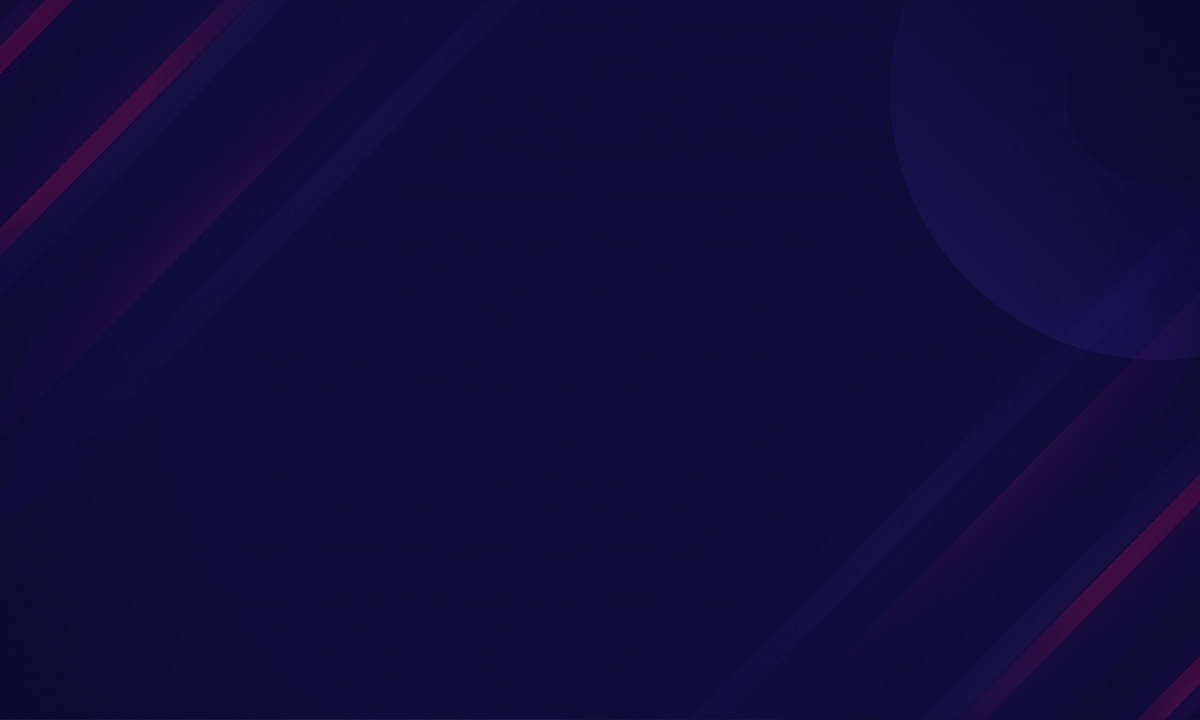 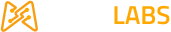 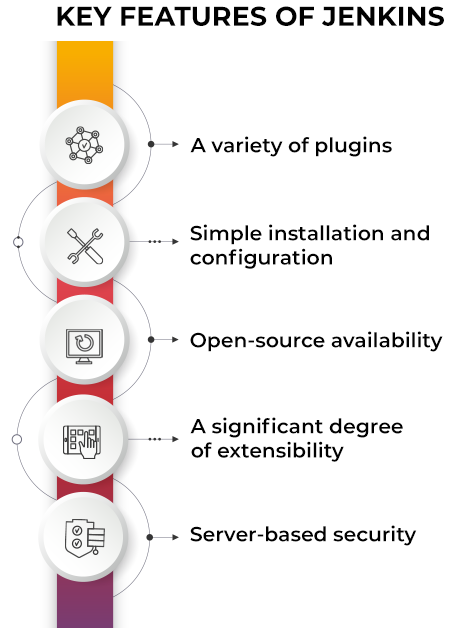 ,
FEATURES OF JENKINS
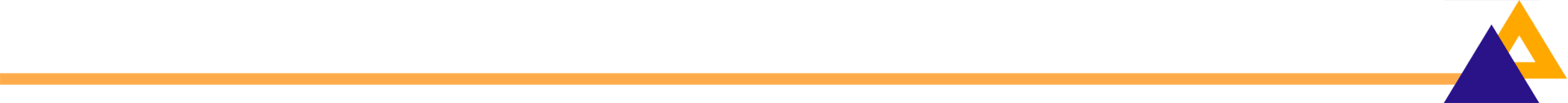 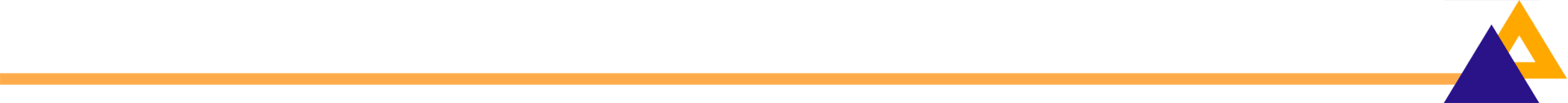 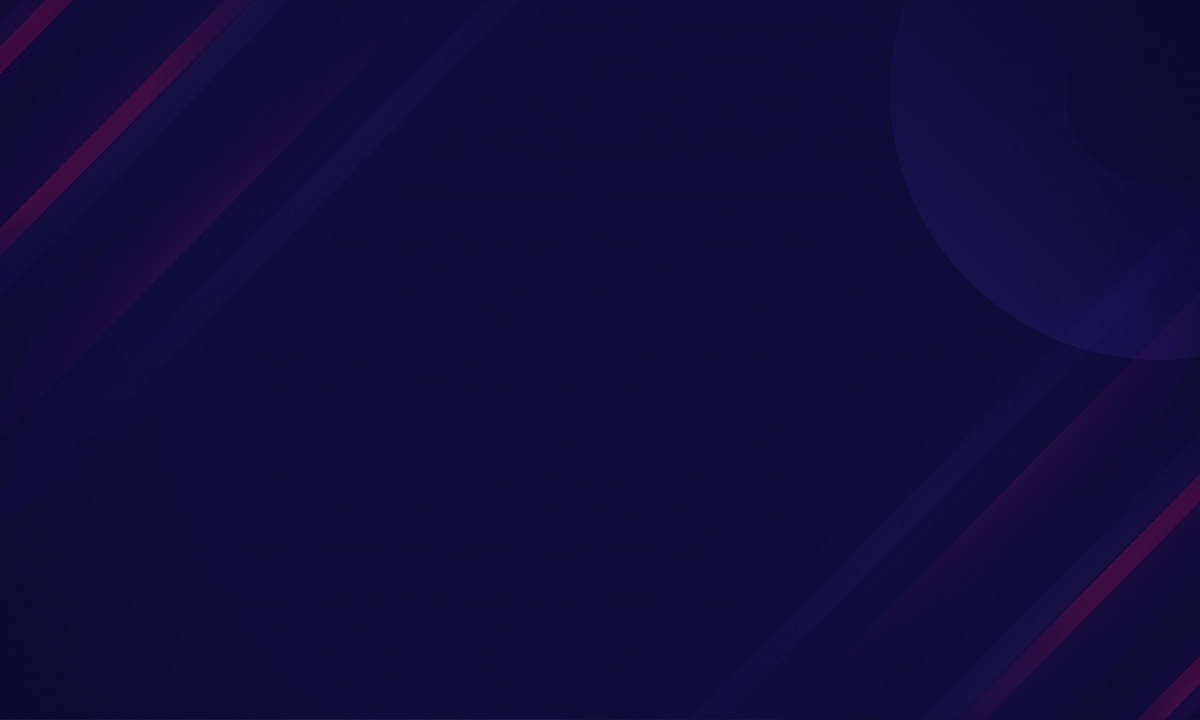 PLUGINS
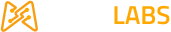 A plugin is an enhancement to the Jenkins systems. They help extend Jenkins capabilities and integrated Jenkins with other software. 

Plugins can be downloaded from the online Jenkins plugin repository and loaded using the Jenkins Web UI or CLI.

Currently, the Jenkins community claims over 1500+ plugins available for a wide range of uses.
,
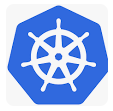 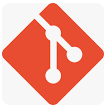 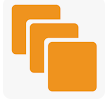 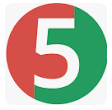 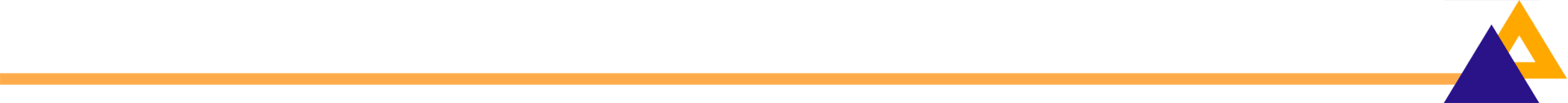 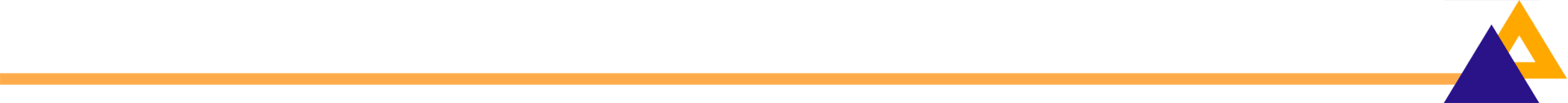 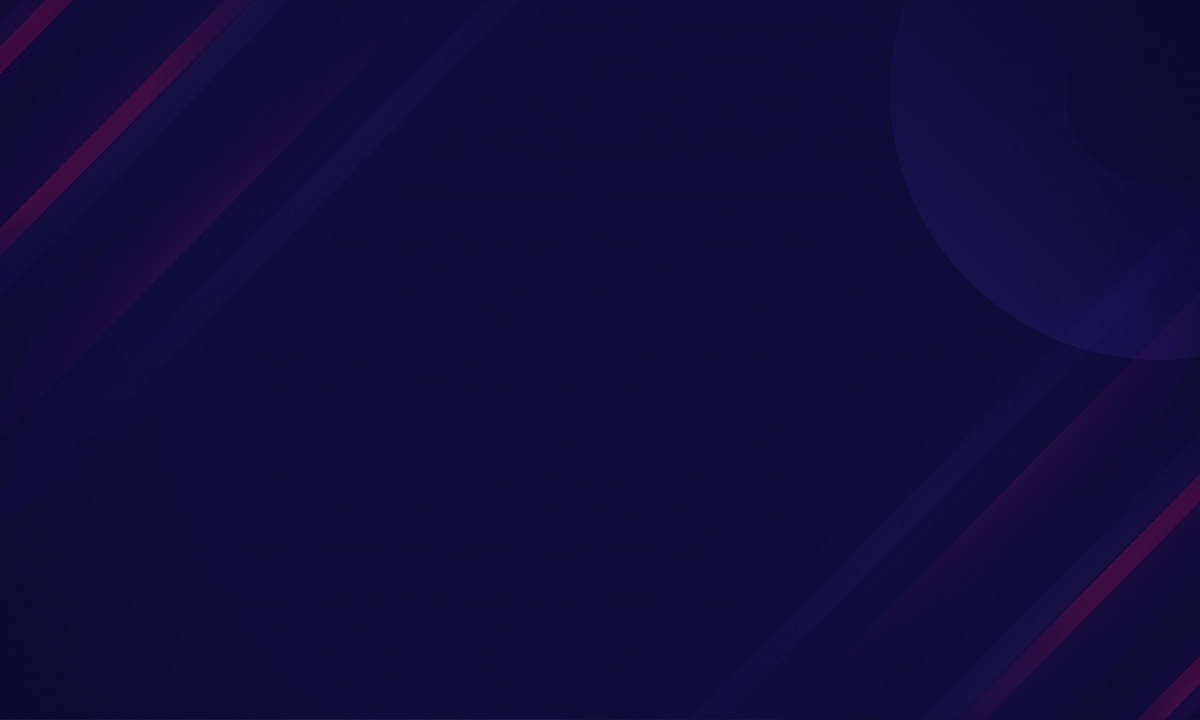 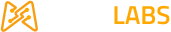 PLUGINS MANAGER
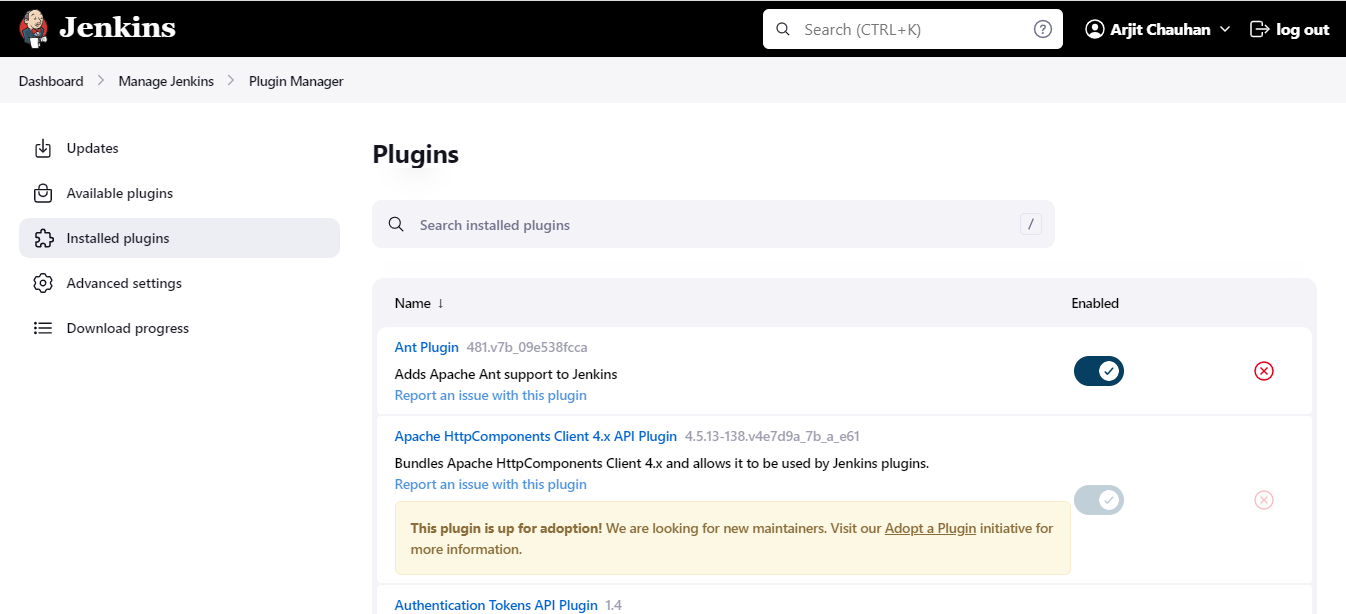 ,
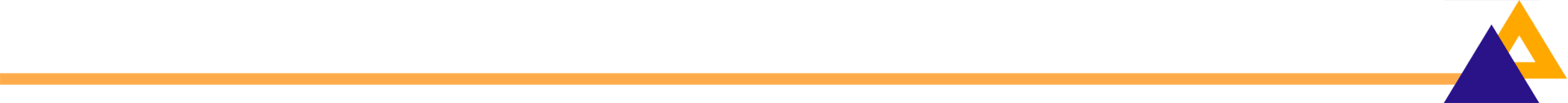 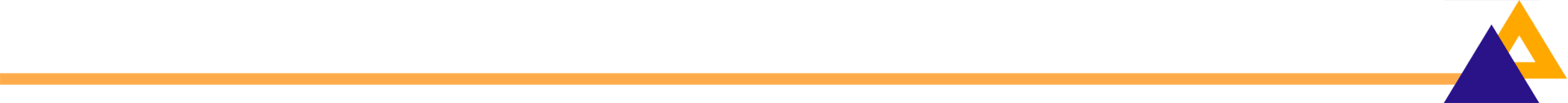 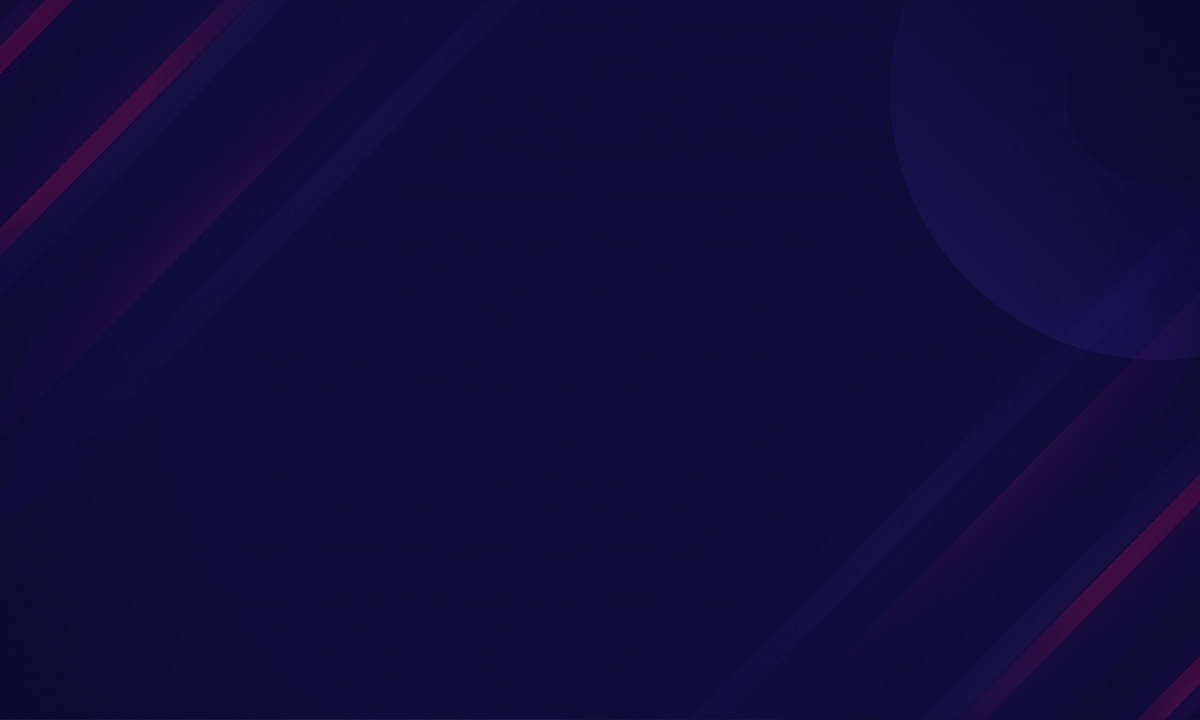 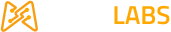 JENKINS PIPELINE  AND  JENKINSFILE
The role of Jenkins in DevOps is primarily due to the pipeline-as-code concept followed by Jenkins. 

The continuous pipeline is an automated process for obtaining software from version control to users and customers.

Jenkins Pipeline is defined using a text file called the Jenkinsfile.

The pipeline implements as code using Groovy Domain-specific language through an editor or the configuration page on Jenkins instance.

Jenkinsfile give leverage to the developer to easily access or edit or check the code anytime.
,
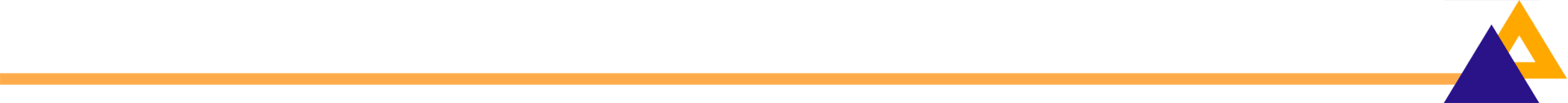 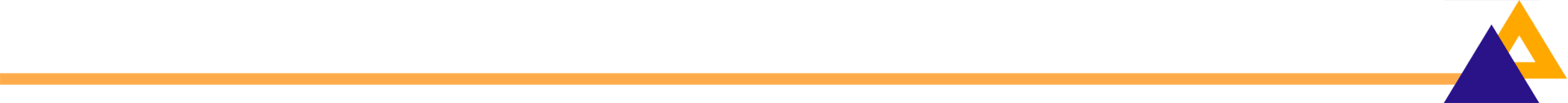 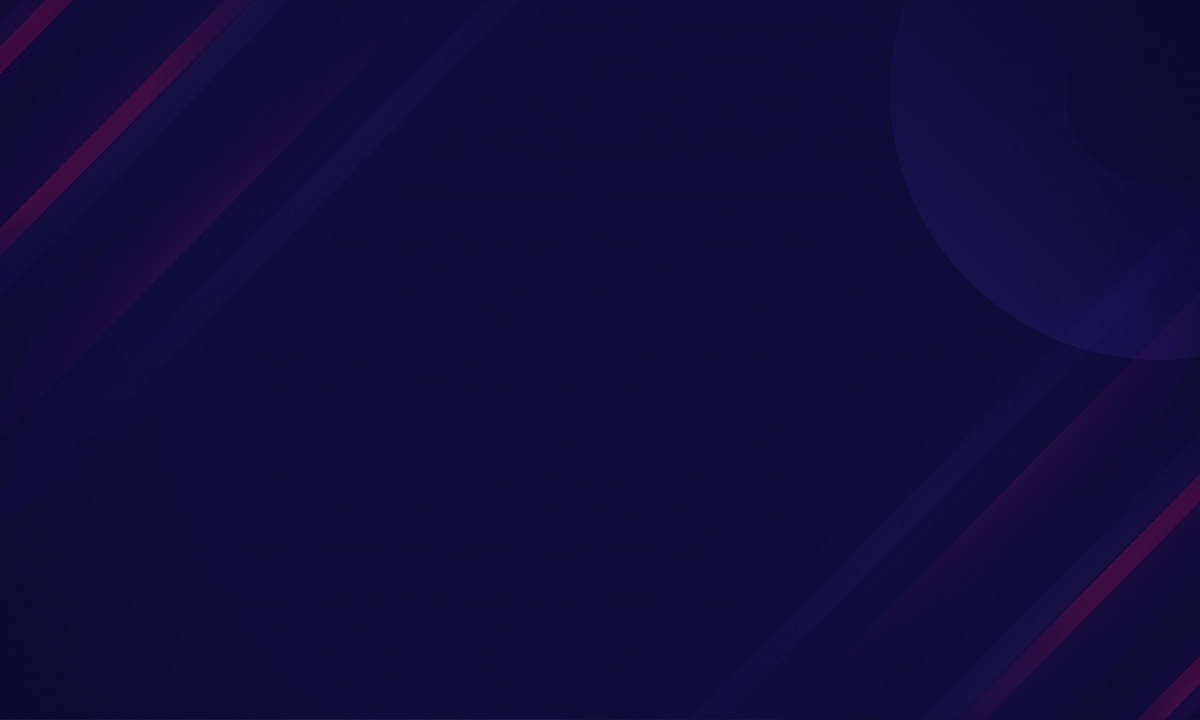 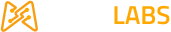 JENKINSFILE
Two types os syntax using which we can define a Jenkinsfile: 
      -> Declarative Pipeline syntax
      -> Scripted Pipeline syntax 

Declarative Pipeline syntax ->  
      The declarative syntax  is a new feature  that used code for the pipeline . It provides a 
      limited  pre-defined structure. Thereby, it offers an easy and simple continuous delivery 
      pipeline.
      (We will create Jenkinsfile in SCM)

Scripted Pipeline syntax ->
      The scripted pipeline syntax is the old traditional way to write the Jenkinsfile on Jenkins
      web UI. Moreover it follows the groovy syntax and helps to develop a complex pipline
      as code.
      (It is written in Jenkins dashboard)
,
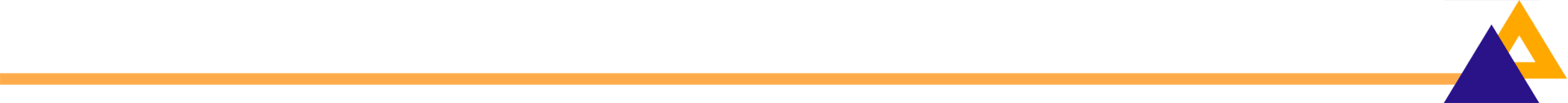 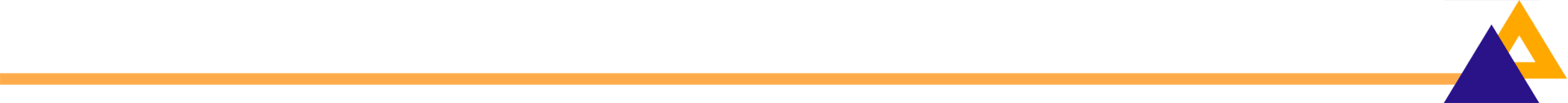 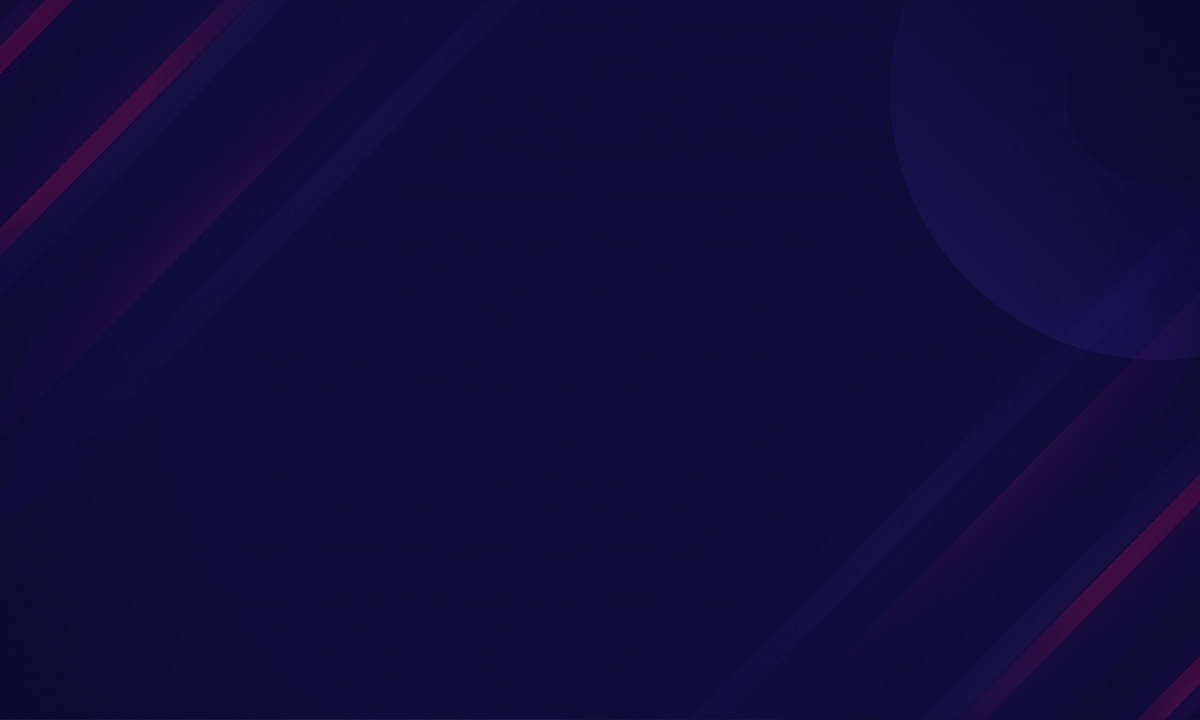 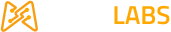 JENKISN VS OTHER CI/CD TOOLS
Jenkins : the most-used CI/CD solutions.
No expenses required
Limitless integrations
Active community
,
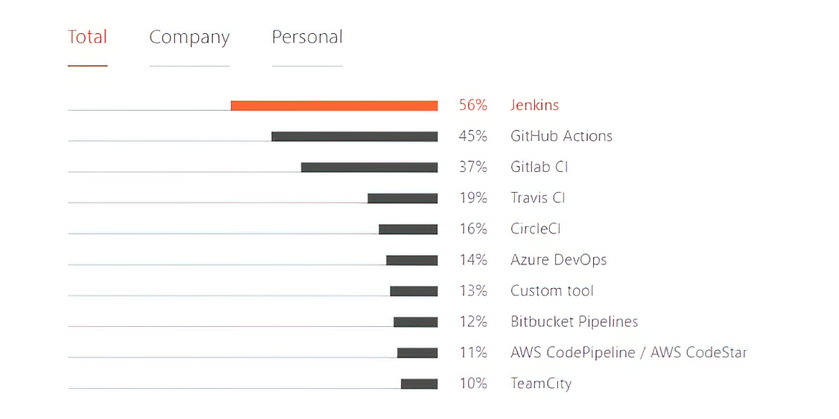 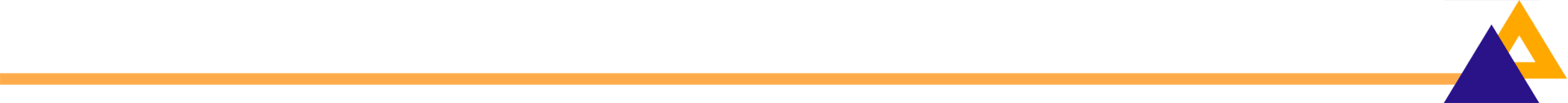 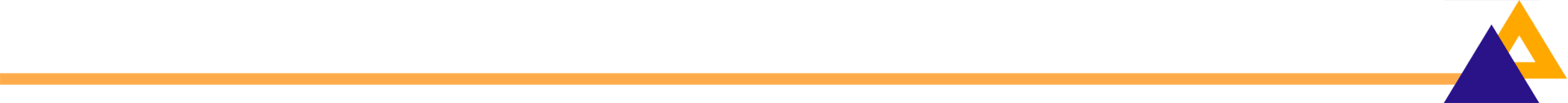 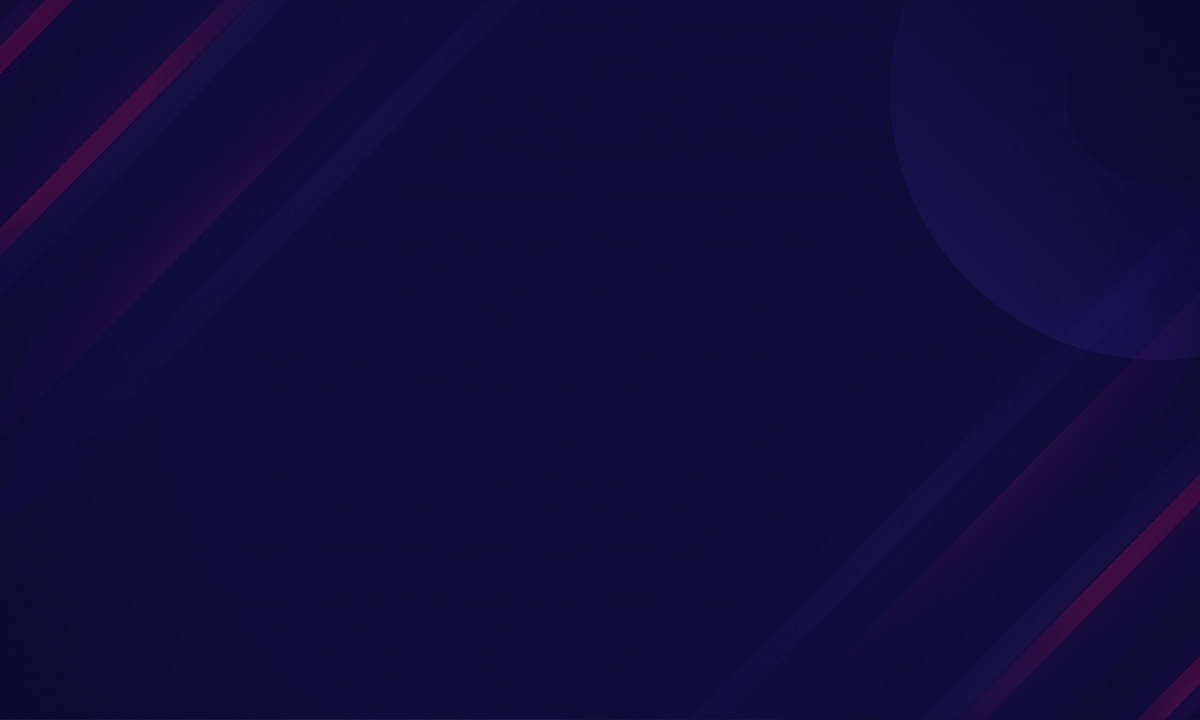 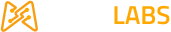 ADVANTAGES
It is open source and it is user-friendly, easy to install and does not required additional installations or components. It is free of cost.

Easily Configurable: Jenkins can be easily modified and extended. It deploys code instantly, generates test reports.

Platform independent: Jenkins is available for all the platform and different operating system.

Rich Plugins ecosystem: The extensive pool of plugins makes Jenkins flexible and allow building, deploying and automating across various platform.  

Issuse are detected and resolve almost right way which keeps the software in a state where it can be released at any time safely.

Most of the integration work in automated. Hence fewer integration issuses. This save both time and money over the lifespan of a project.
,
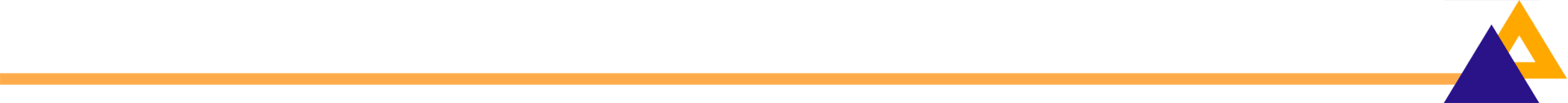 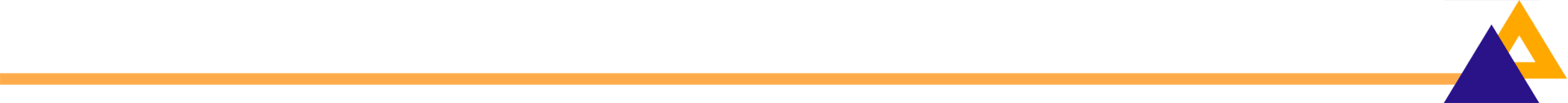 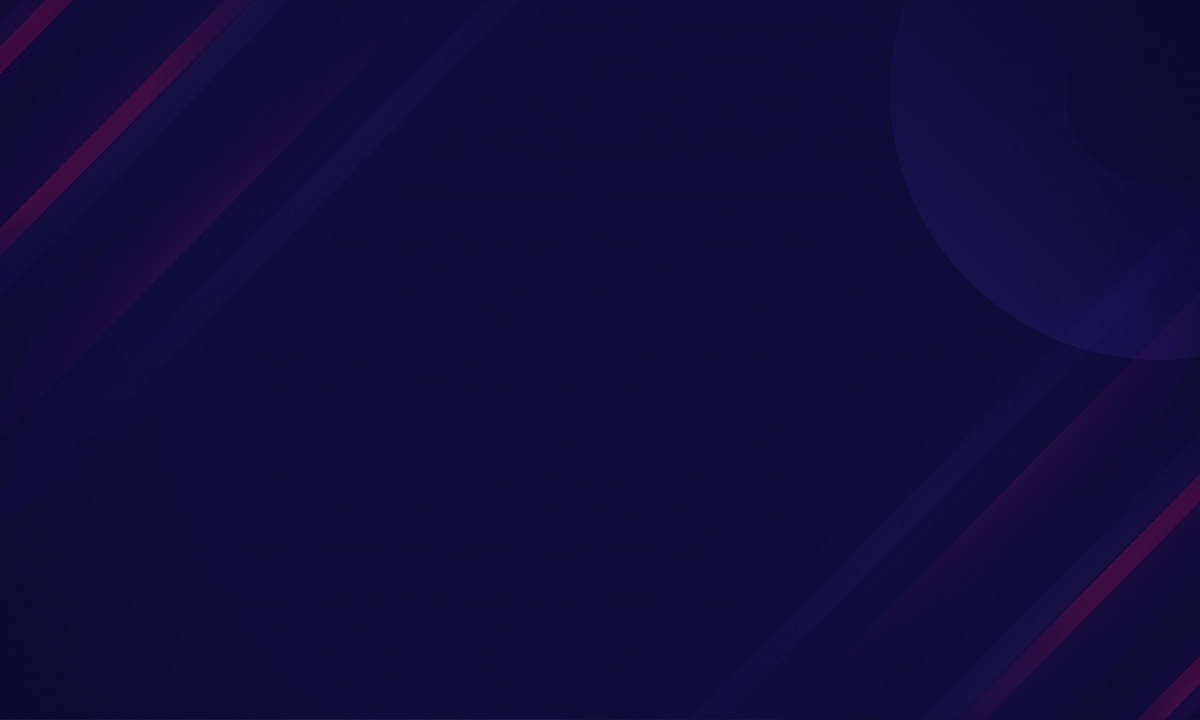 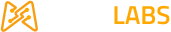 INSTALLING AND CONFIGURING JENKINS
Prerequisites of Jenkins Installation

Ubuntu server with 18.04, 20.04 or 22.04

256 MB of RAM 

1 GB of drive space for solo use. However, no less than 10  GB is recommended if jenkins run inside a Docker container

4GB+ of RAM

50GB+ of drive space

Oracle JDK 8 or 11

Jenkins by default runs on port 8080
,
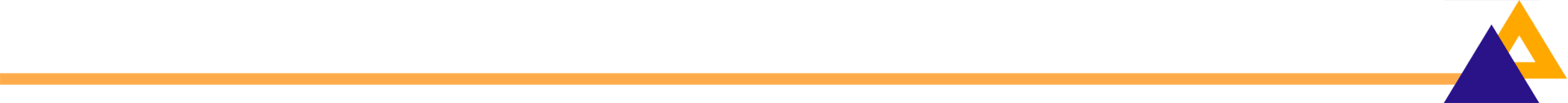 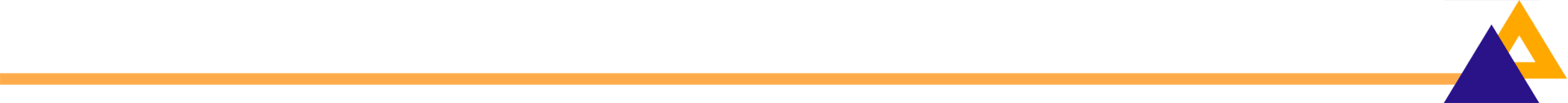 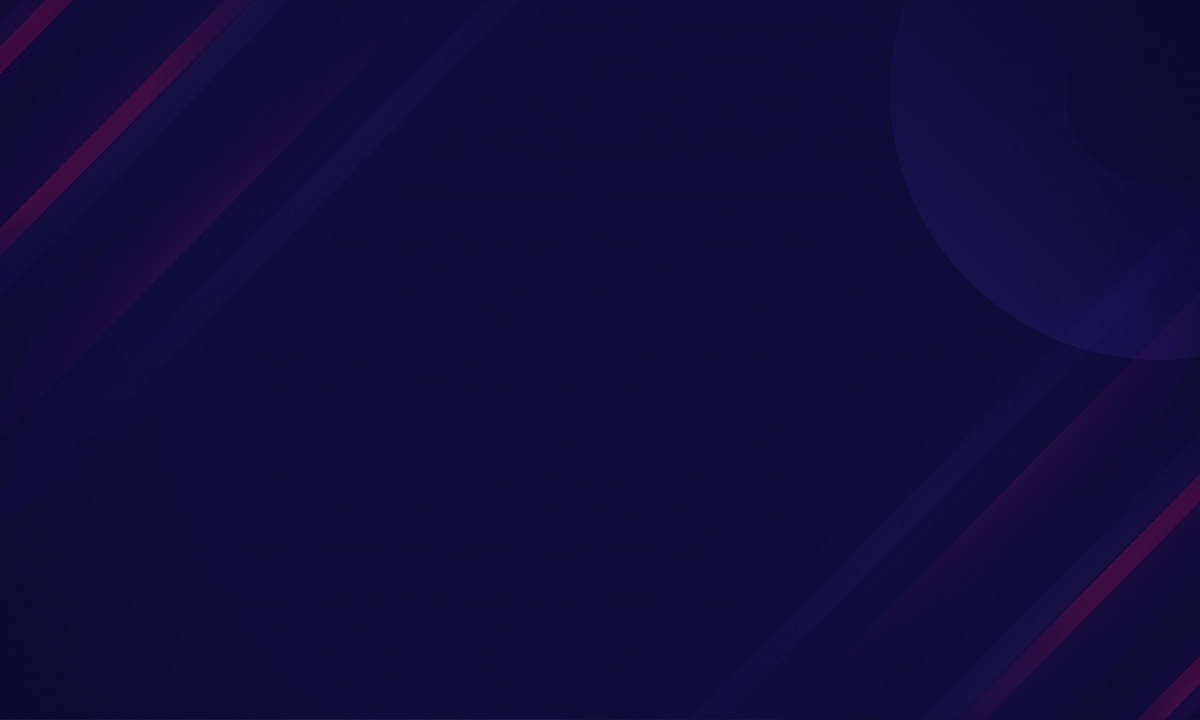 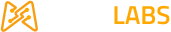 STEP -1 Installing Java Development kit
Sudo apt-get install openjdk-11-jdk


Step -2 Installing Jenkins 
curl -fsSL https://pkg.jenkins.io/debian-stable/jenkins.io.key | sudo tee \
          /usr/share/keyrings/jenkins-keyring.asc > /dev/null

echo deb [signed-by=/usr/share/keyrings/jenkins-keyring.asc] \  https://pkg.jenkins.io/debian-stable binary/ | sudo tee \ /etc/apt/sources.list.d/jenkins.list > /dev/null

sudo apt-get update

sudo apt-get install jenkins

sudo systemctl start jenkins.service
,
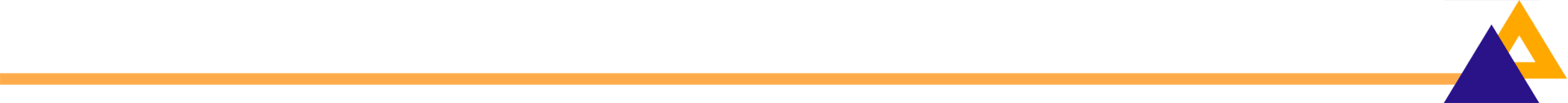 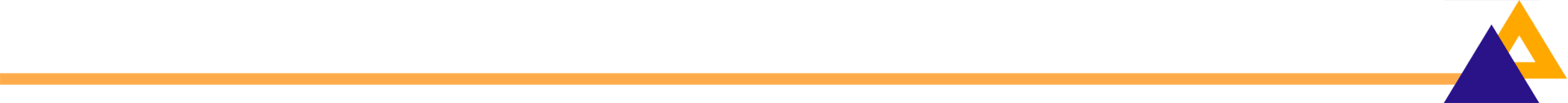 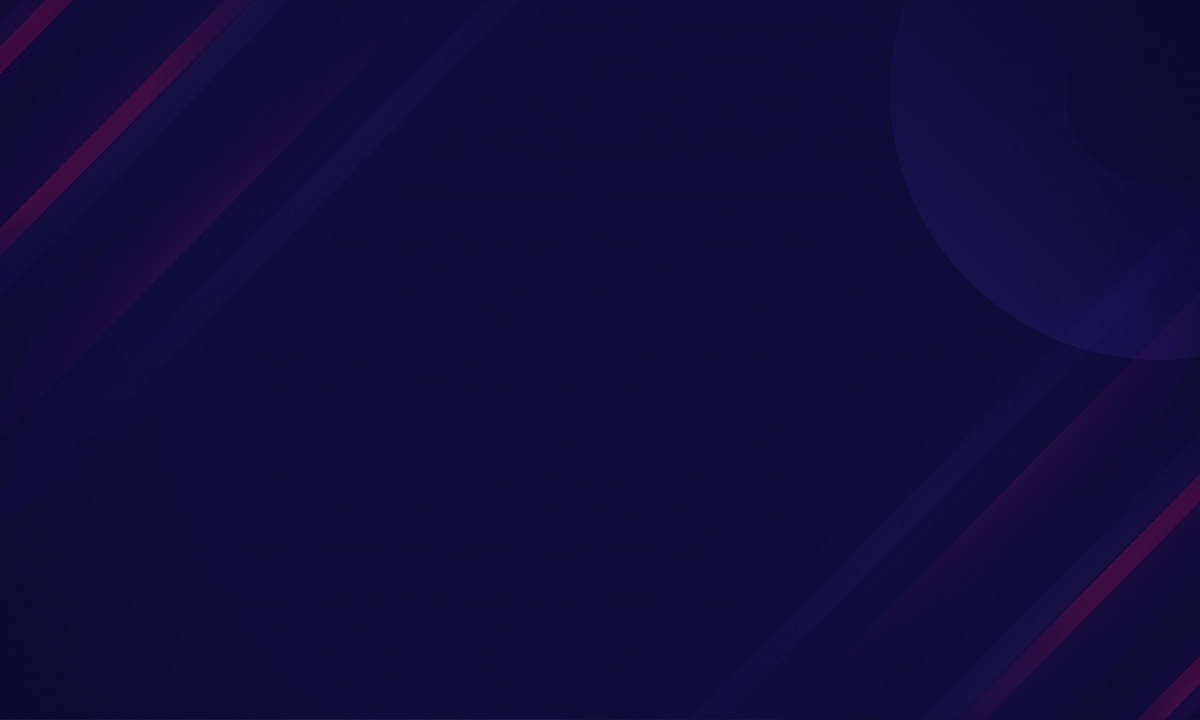 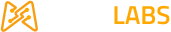 sudo systemctl status jenkins
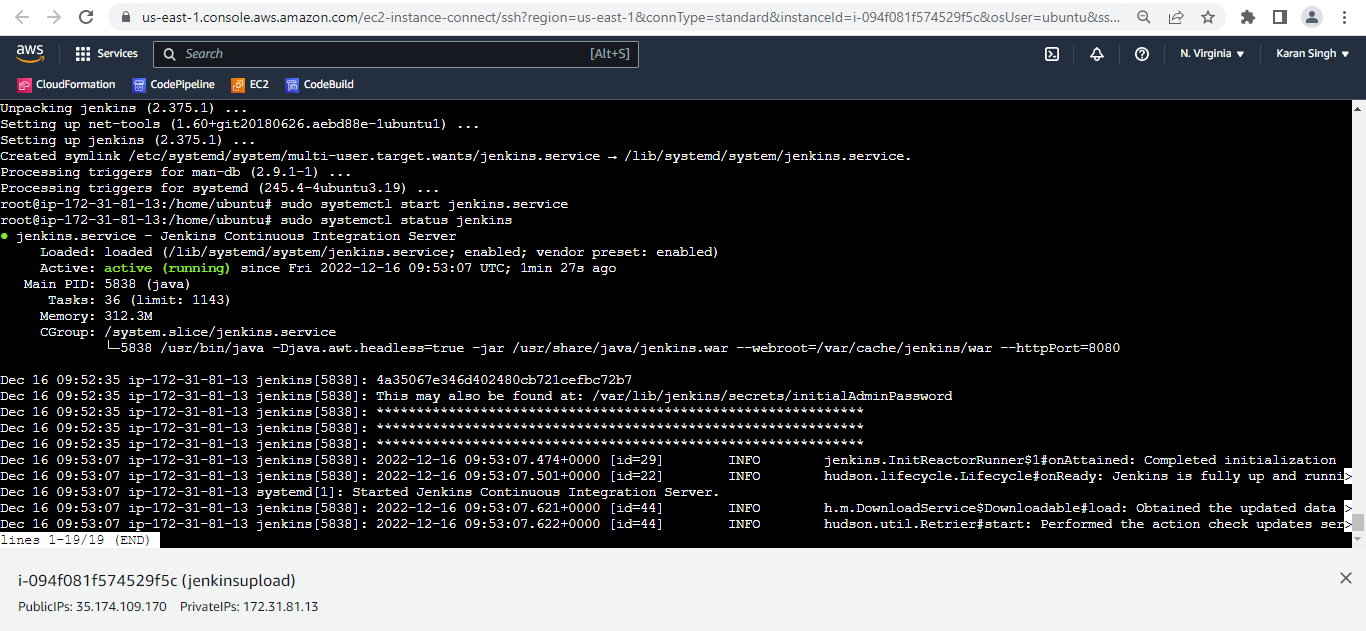 ,
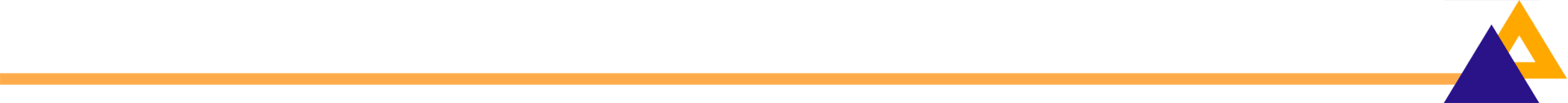 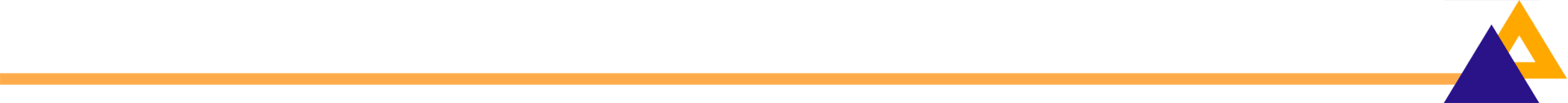 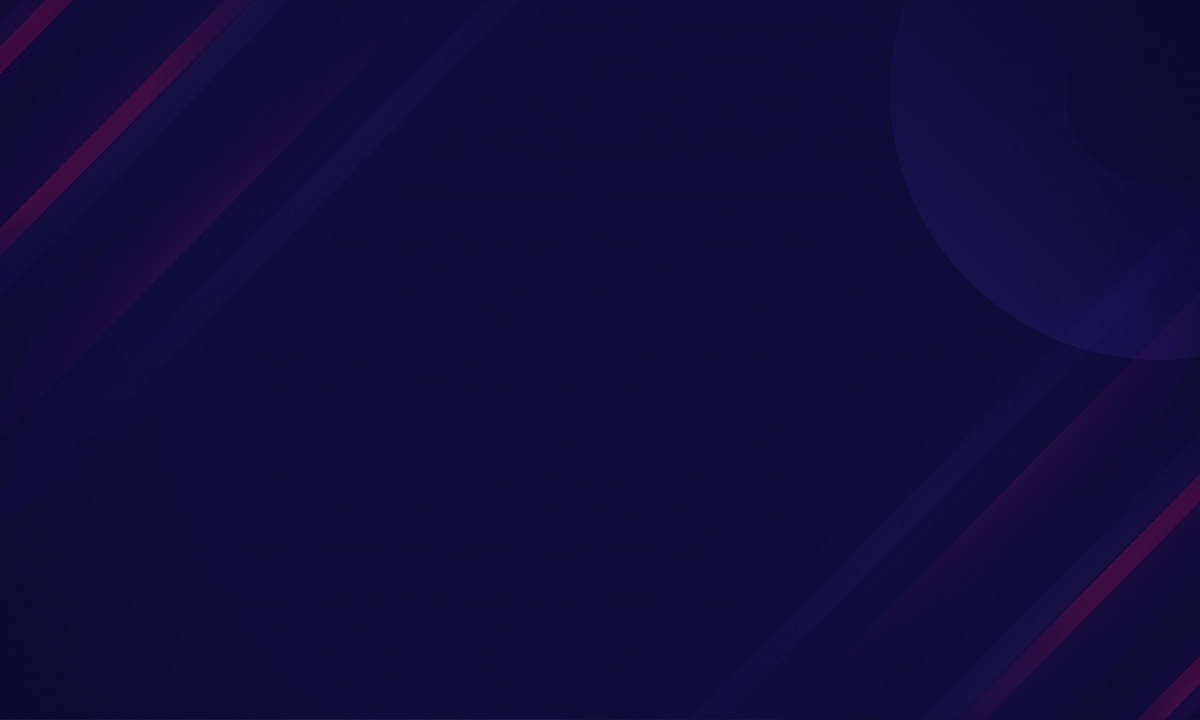 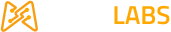 Now copy the IP and paste in browser with port 8080
sudo cat /var/lib/jenkins/secrets/initialAdminPassword
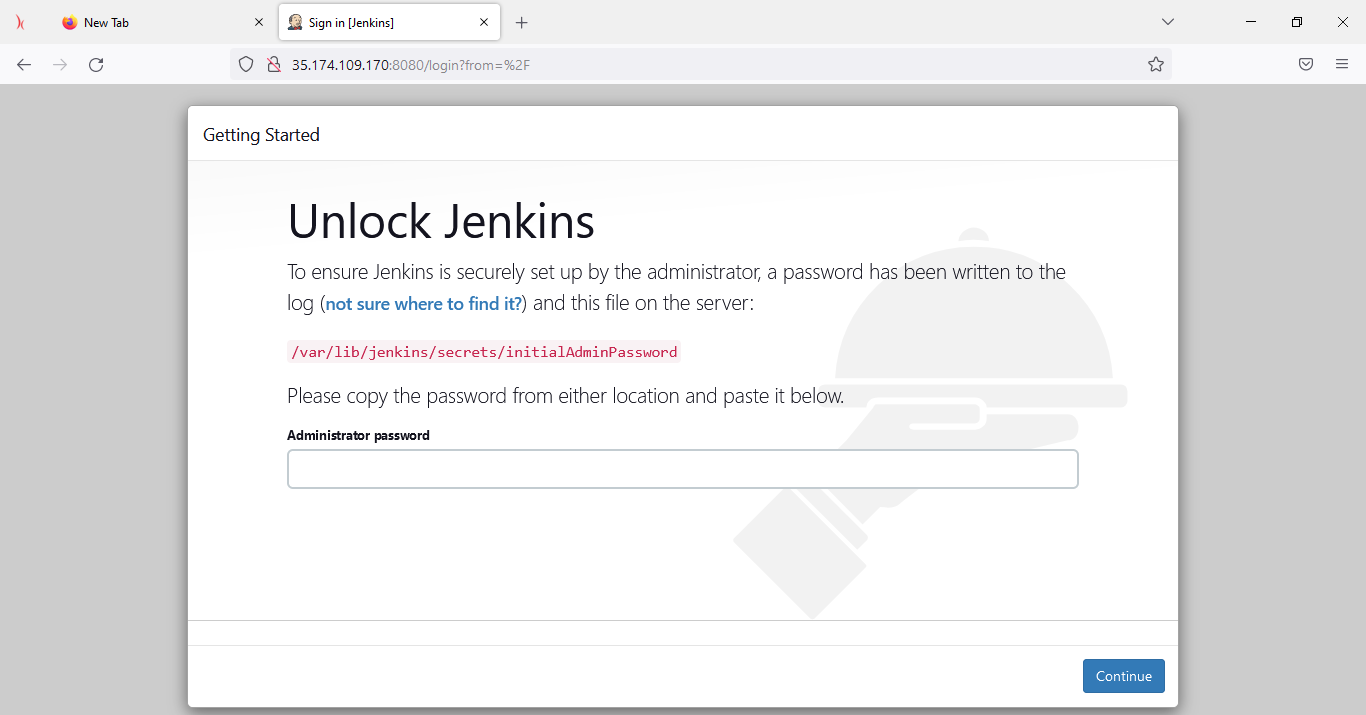 ,
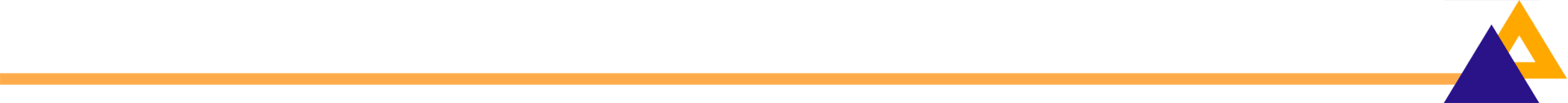 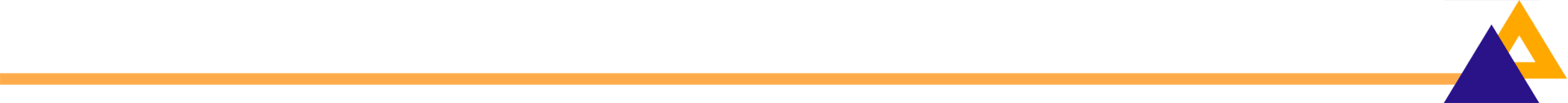 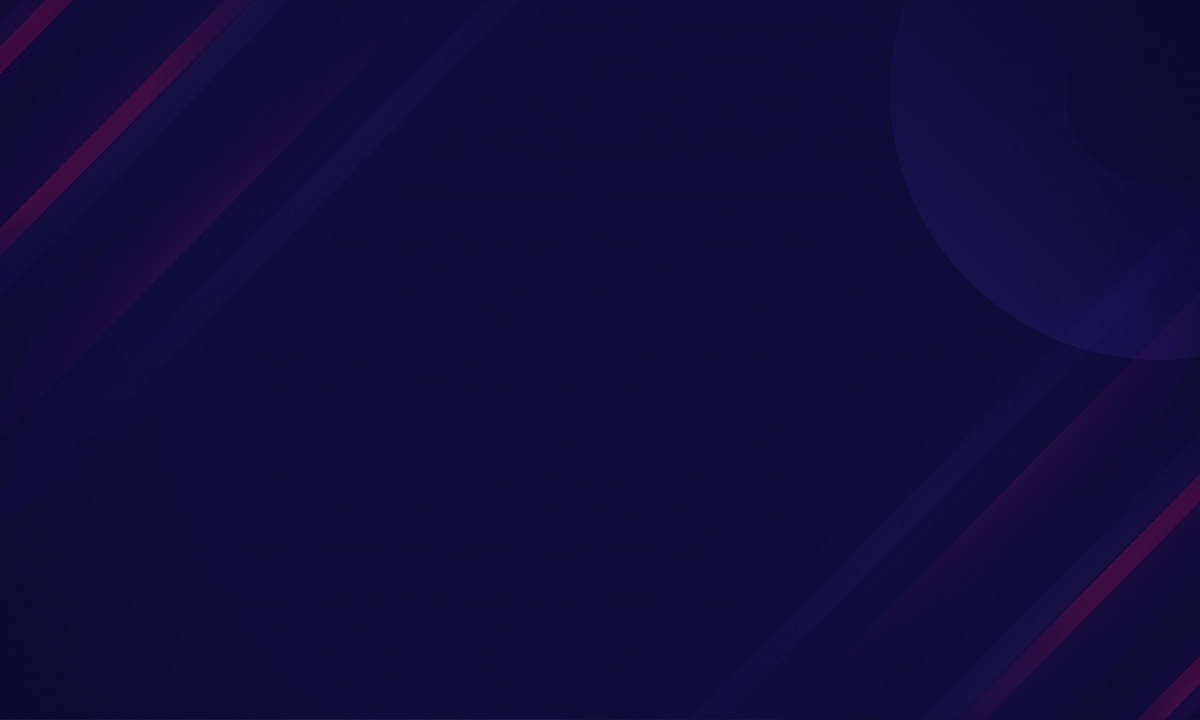 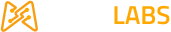 Customize Jenkins
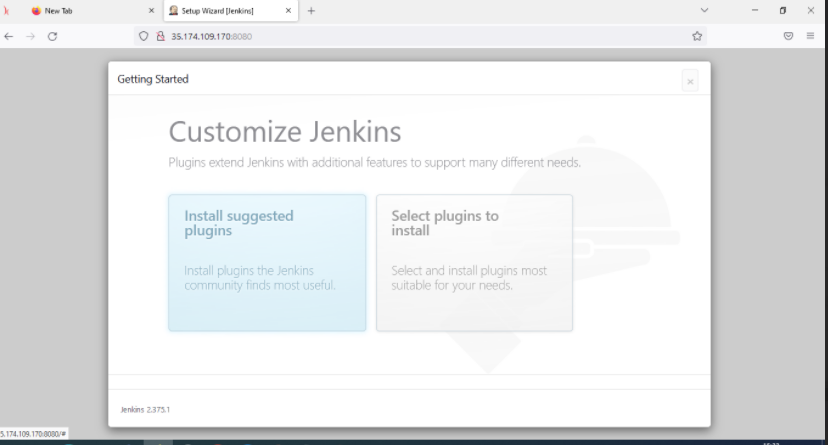 ,
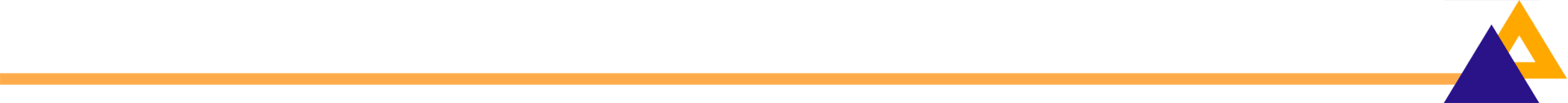 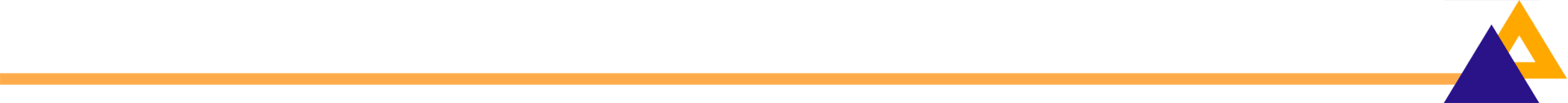 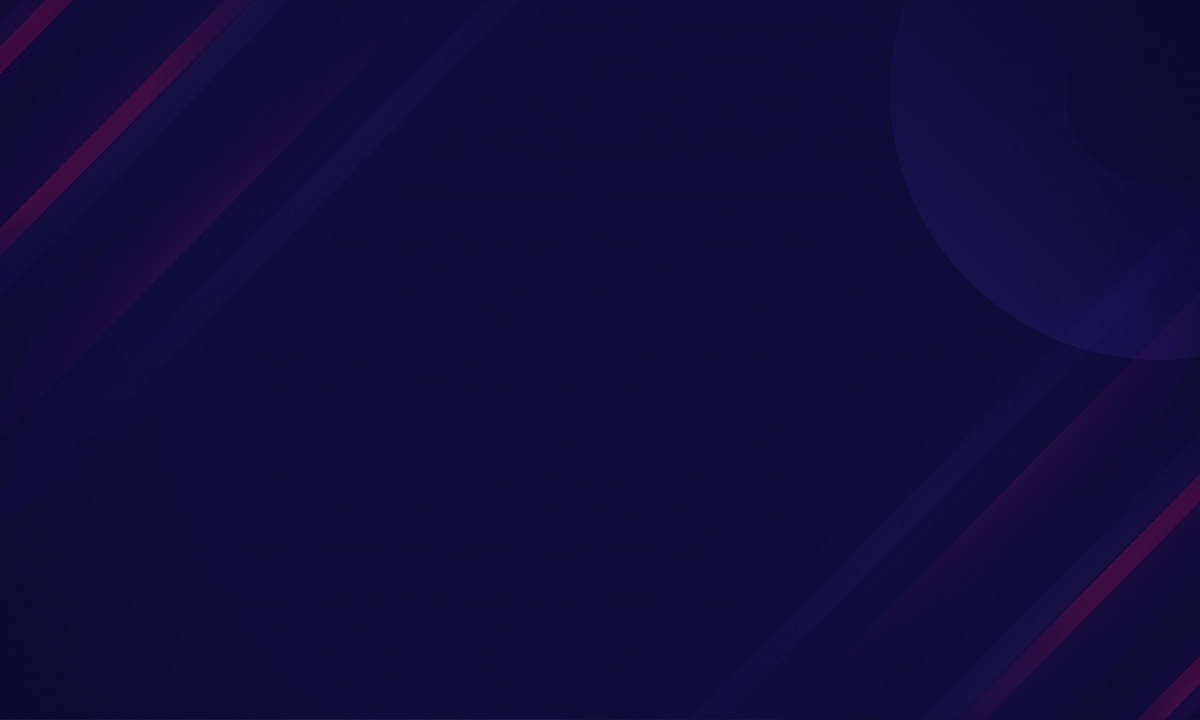 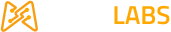 Dashboard Jenkins
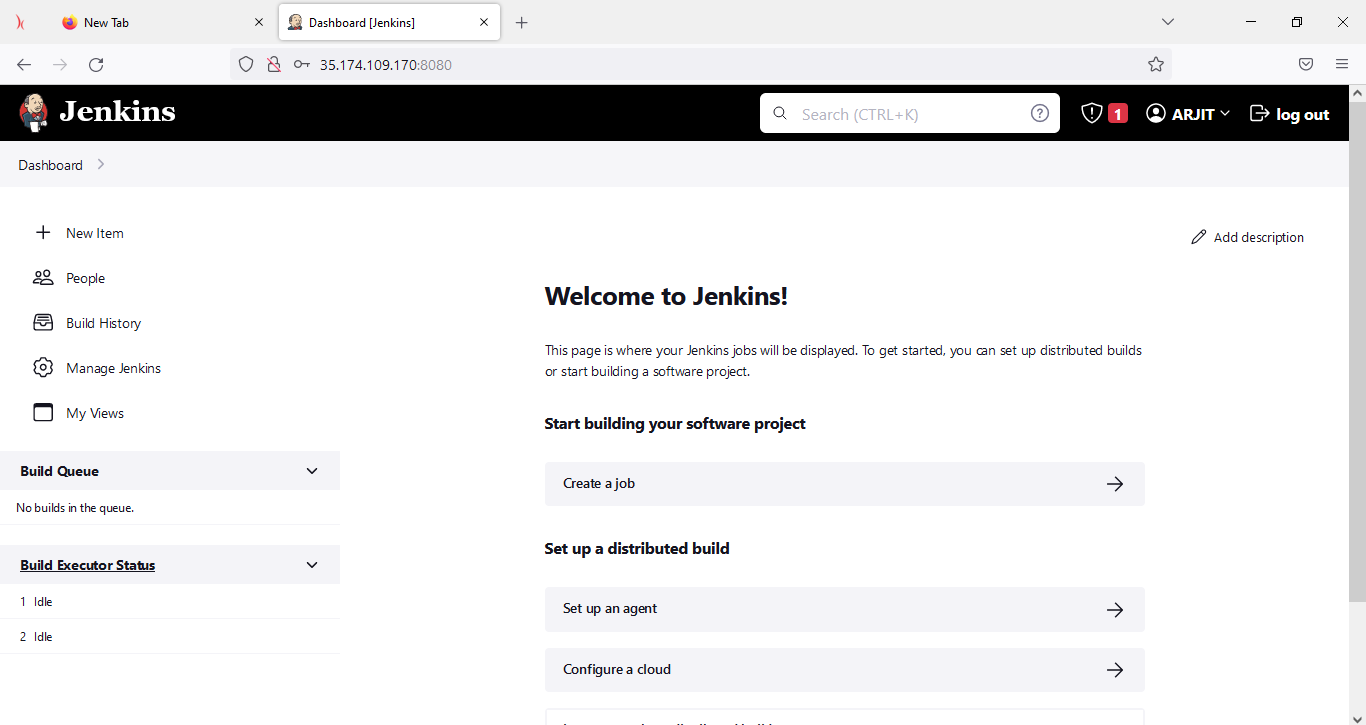 ,
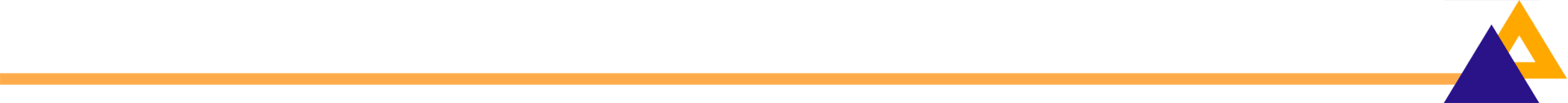 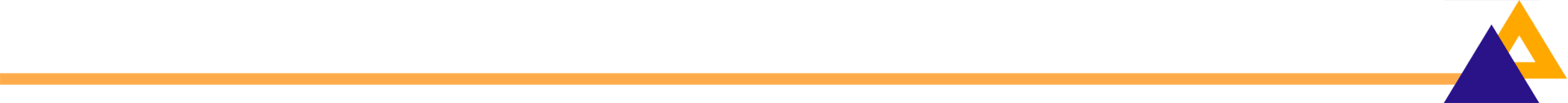 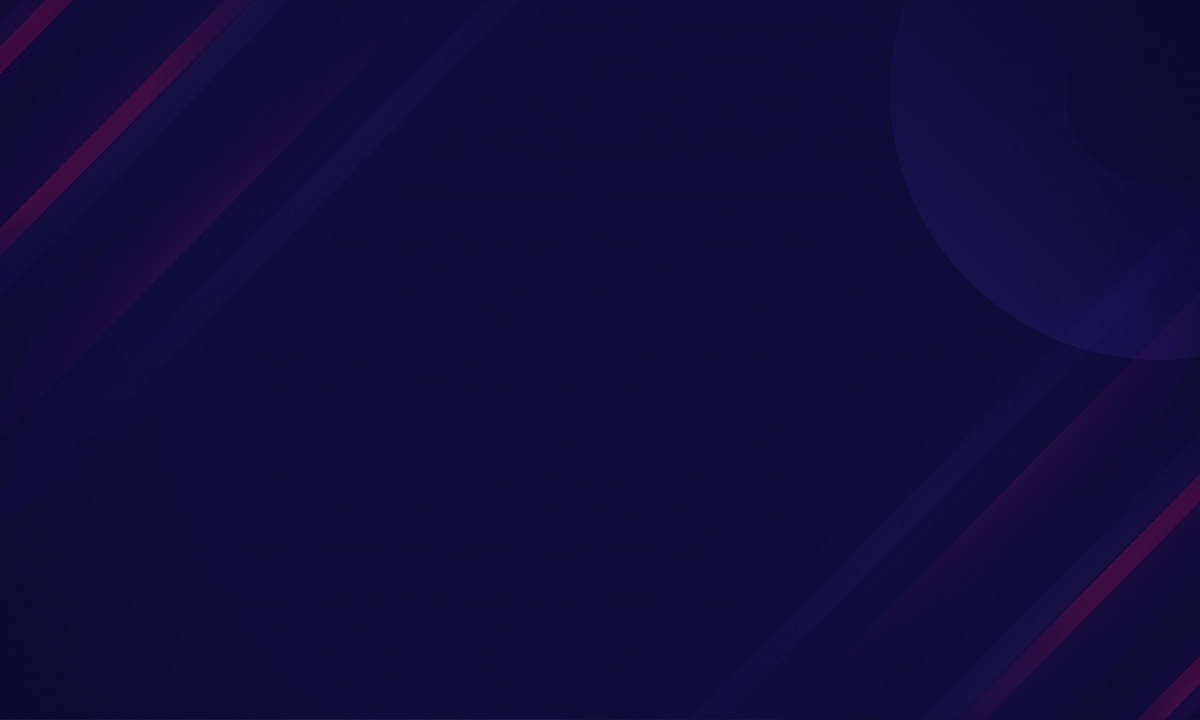 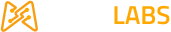 ,
DEMO –CI/CD OF React Application
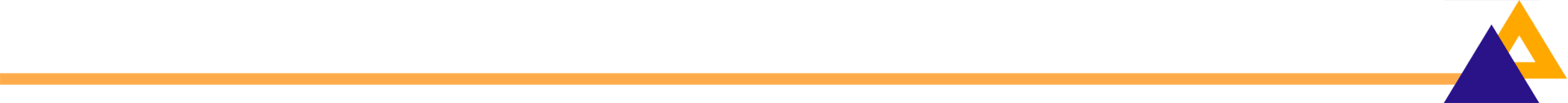 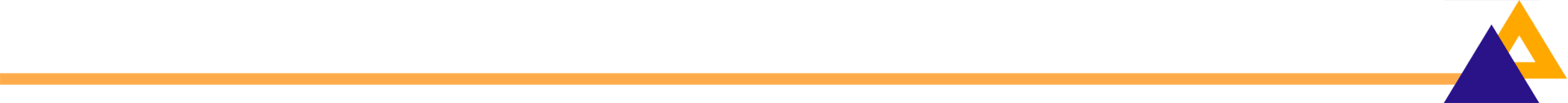